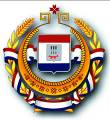 Министерство образования Республики Мордовия
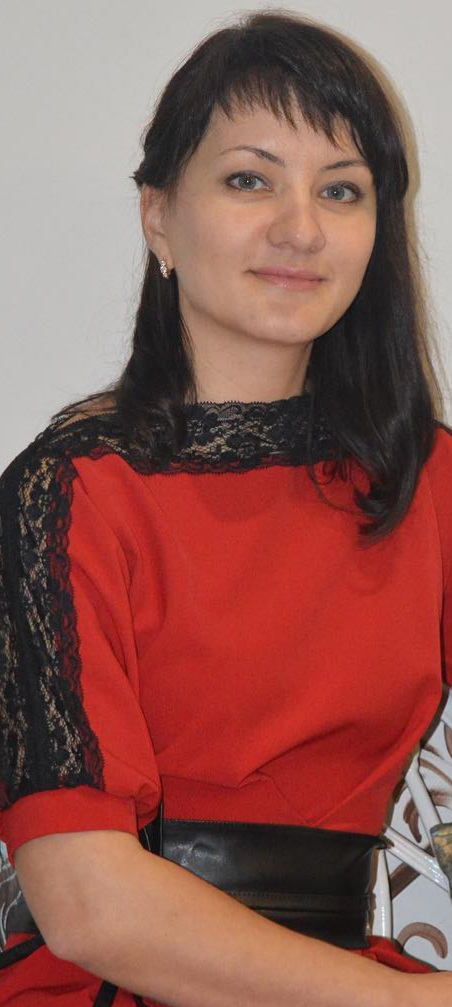 Сурковой Светланы Юрьевны
учителя-логопеда,  структурного подразделения 
«Детский сад №16 комбинированного вида»
МБДОУ «Детский сад «Радуга»  комбинированного вида»
Рузаевского муниципального района
Рузаевка, 2022
Общие сведения о педагоге
Фамилия, имя, отчество    Суркова Светлана Юрьевна
Дата рождения                   10.02.1983 г.
Образование                      Высшее педагогическое
Год окончания                    2006
Специальность по диплому «Олигофренопедагогика» с
                       дополнительной специальностью «логопедия»
Профессия                          Учитель-логопед
Стаж работы                        21 лет
Педагогический стаж         20 лет
Аттестация                          22.05.2017 год
Категория                            Высшая 
Курсы переподготовки       2020 год
Обобщение  педагогического опыта расположено на официальном сайте детского сада:https://upload2.schoolrm.ru/iblock/e2b/e2b5c5b5555da97c194336bce78351c5/PEDAGOGICHESKIY-OPYT_gotovyy.docx
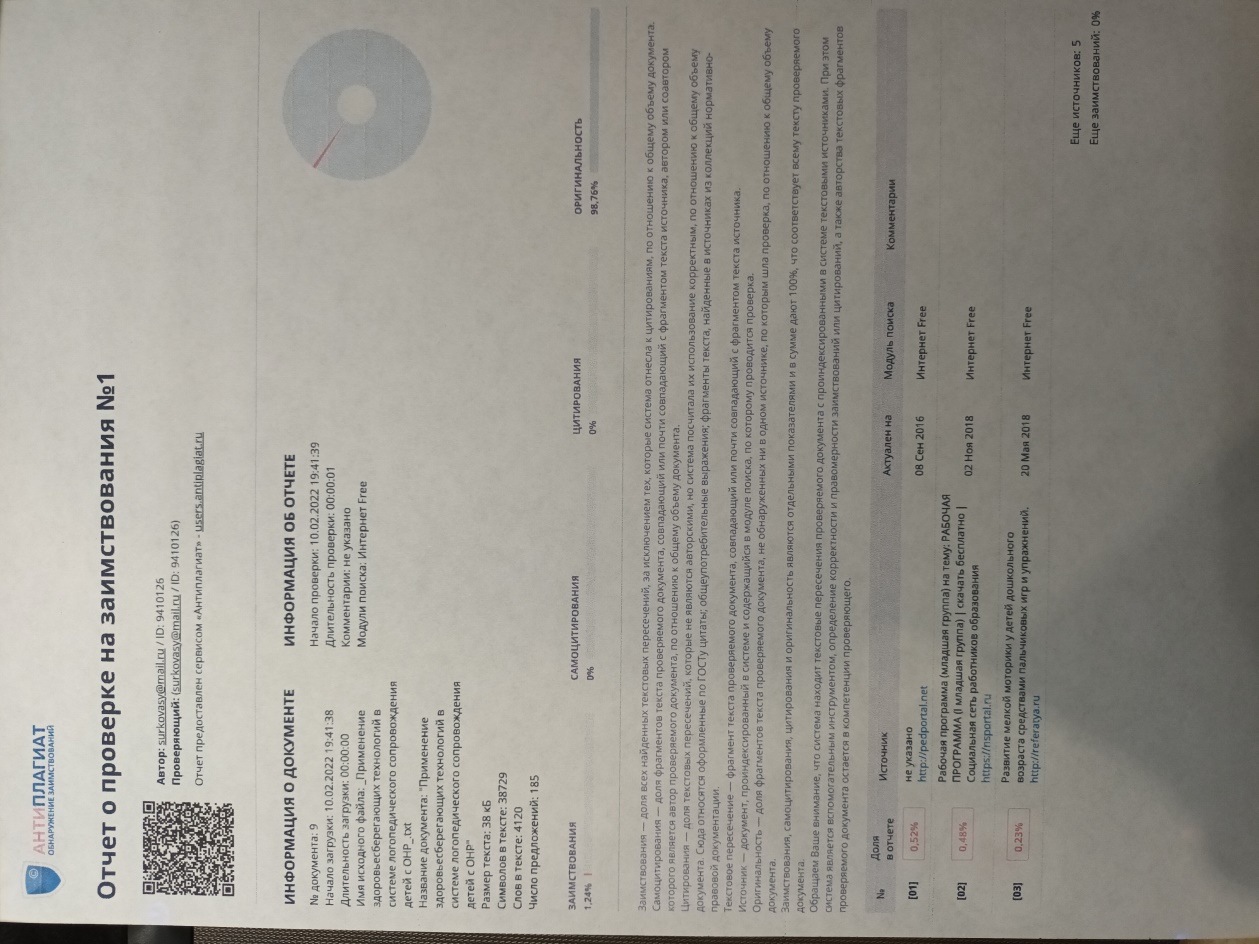 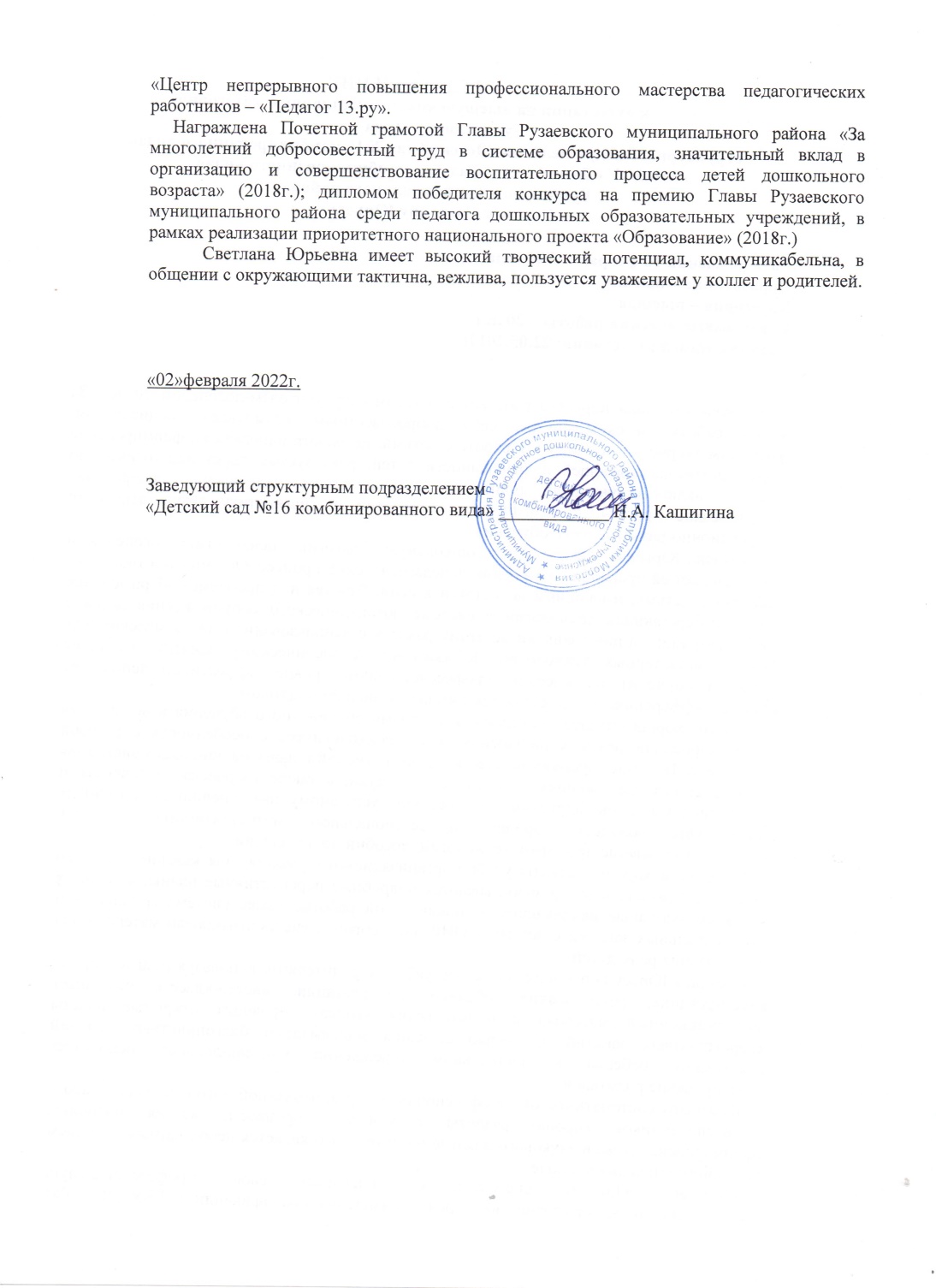 1. Соответствие данных первичного обследования и диагноза  перспективному плану  индивидуальной игрупповой  коррекции.
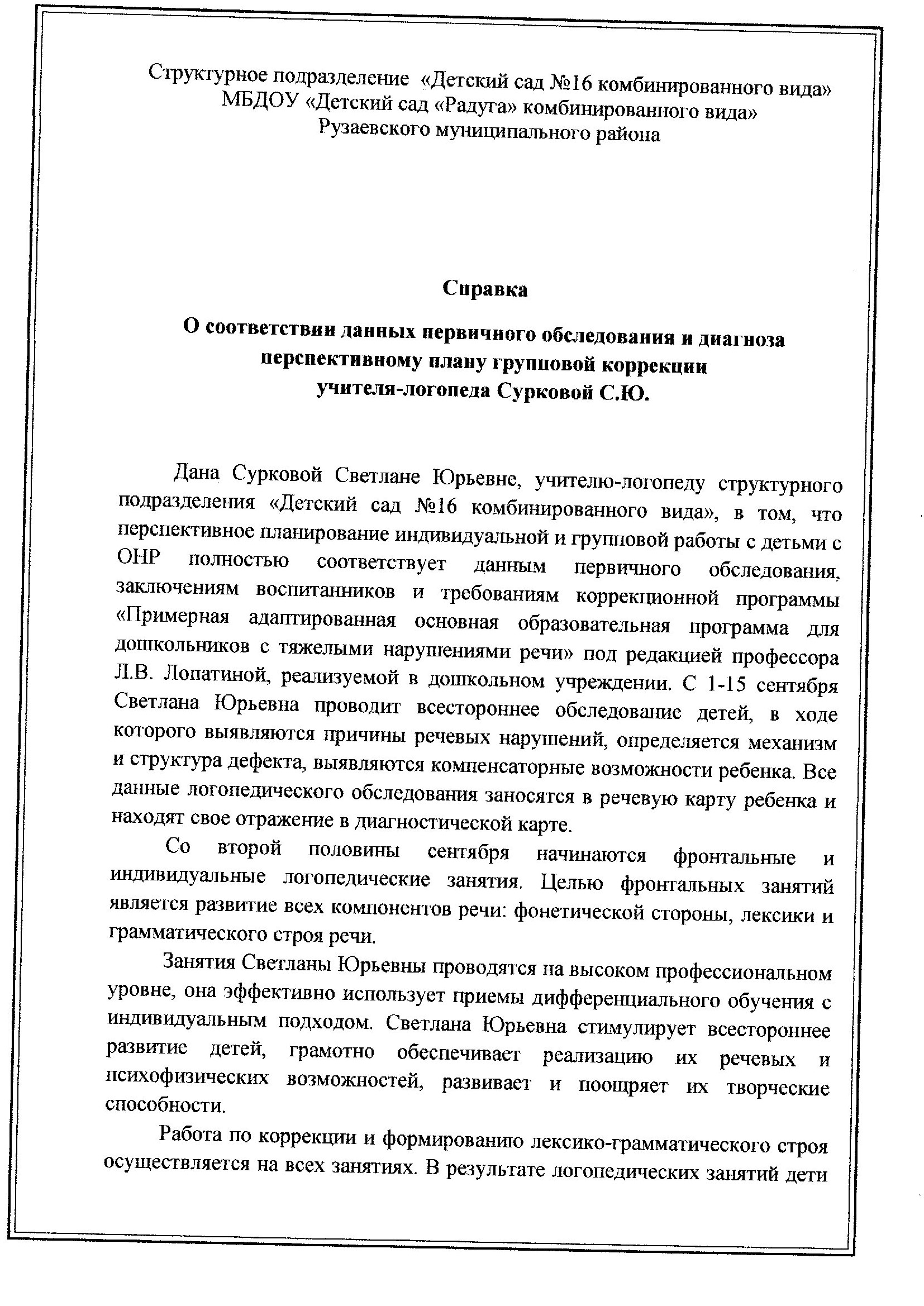 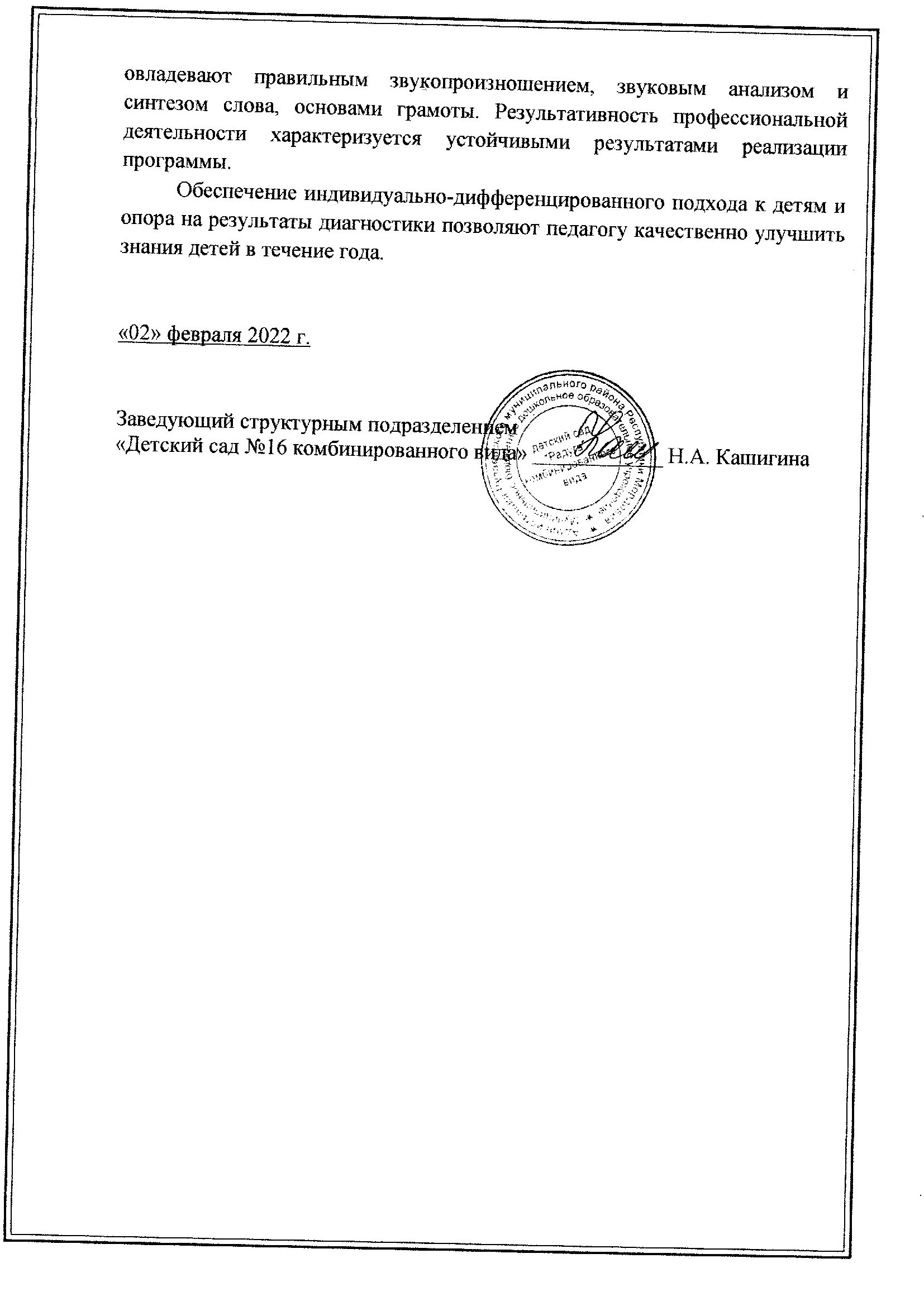 2. Динамика продвижения воспитанников 
в соответствии с перспективным планом 
коррекционной работы.
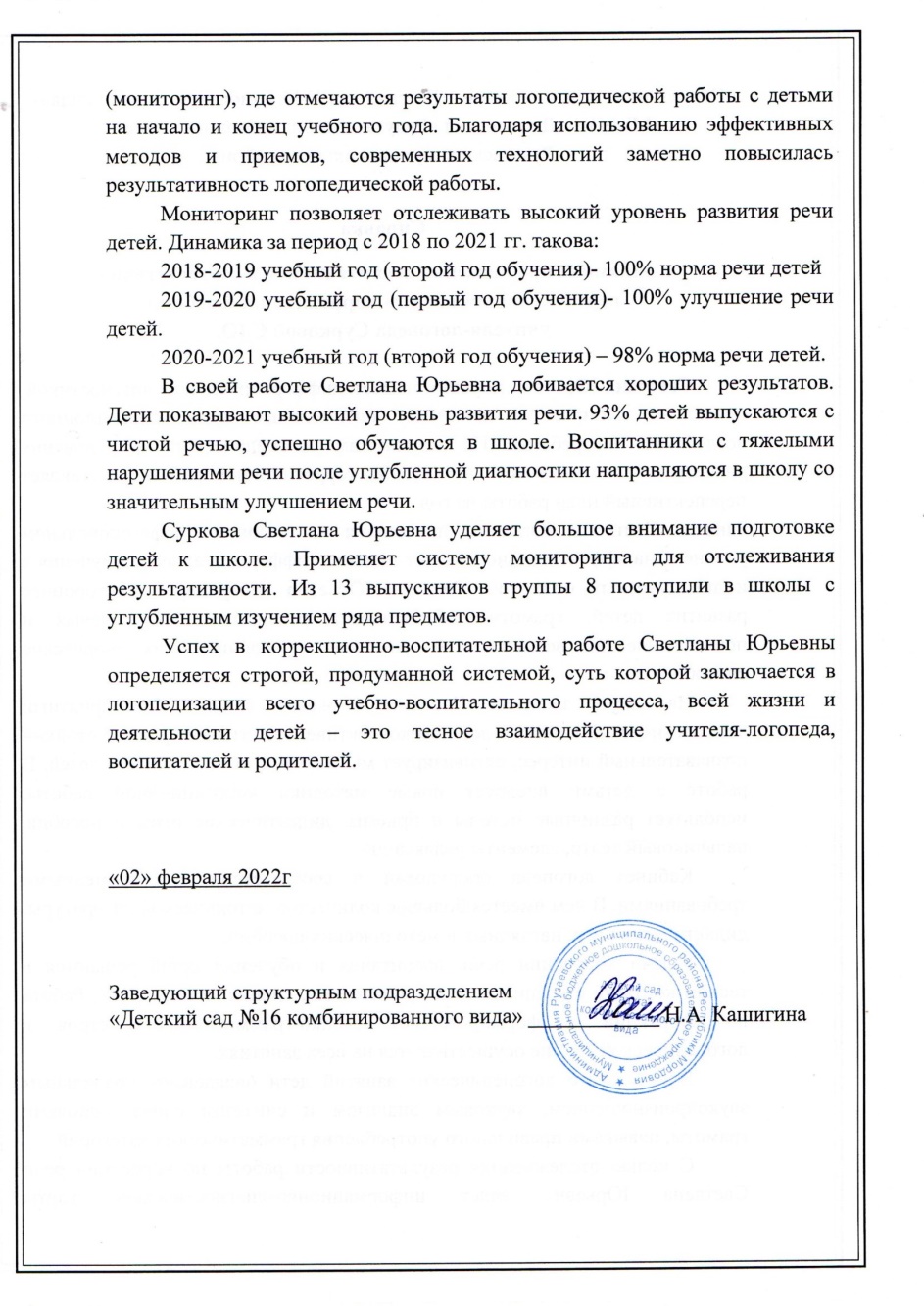 3. Взаимодействие с родителями.
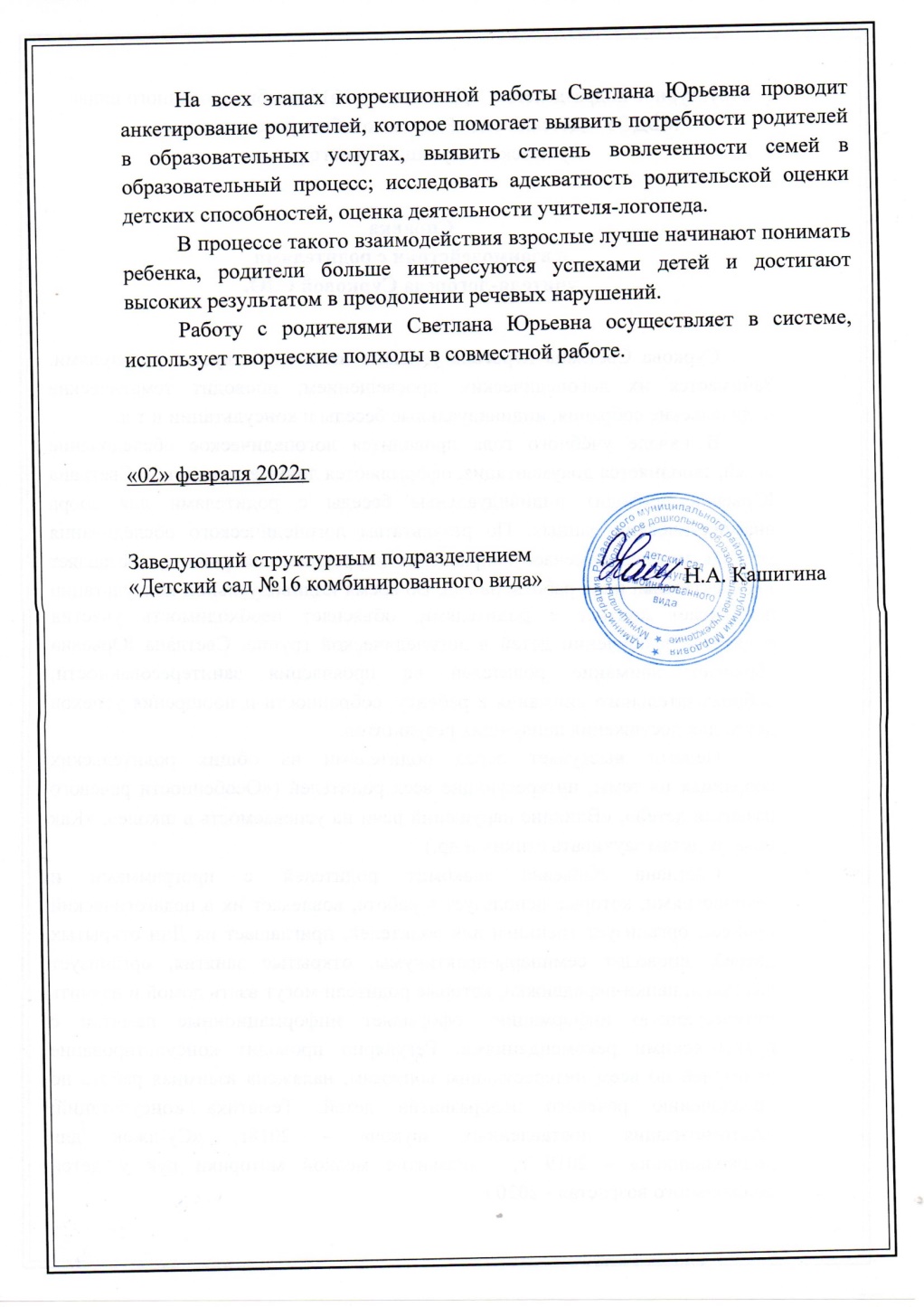 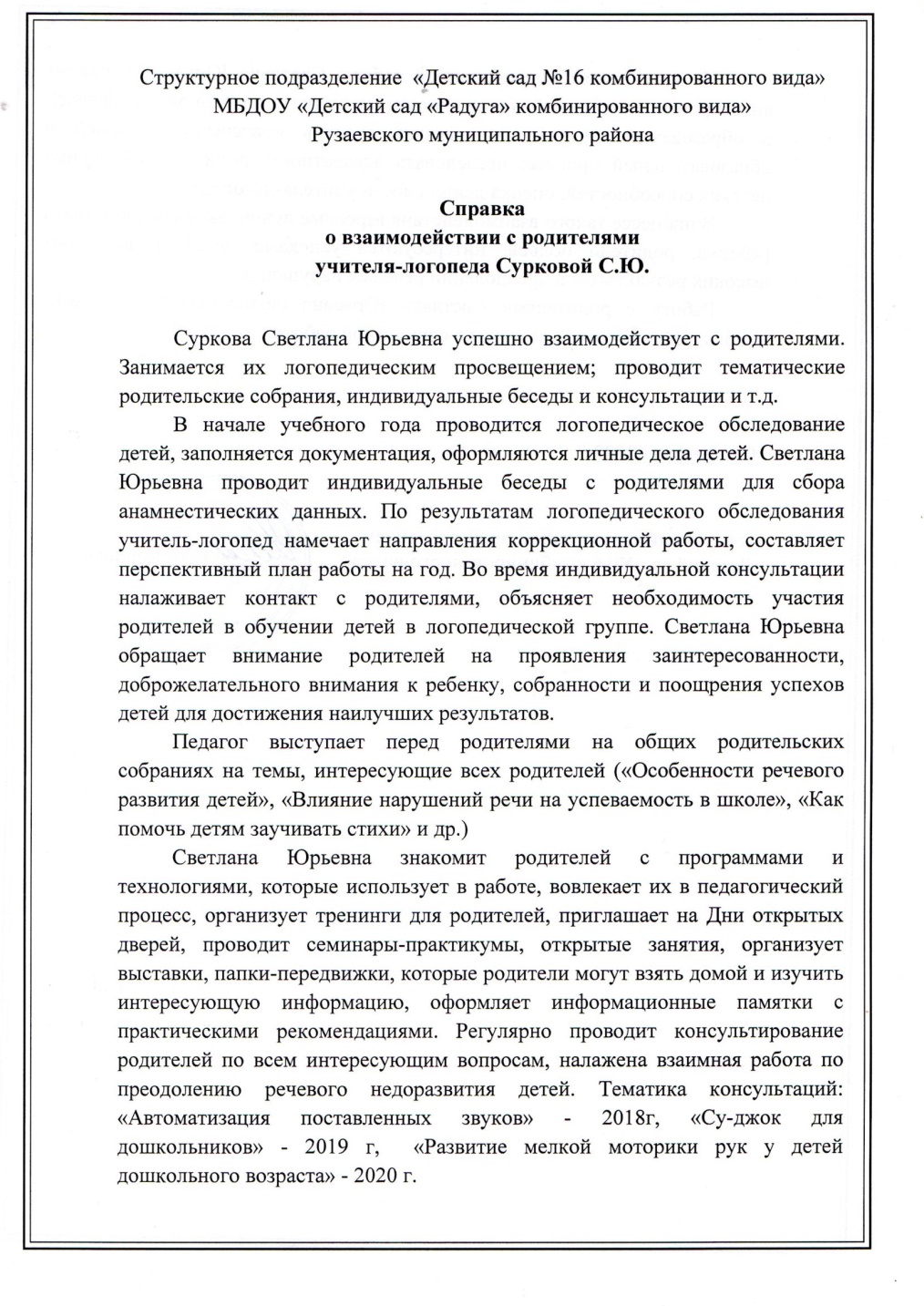 4. Результаты участия в инновационной (экспериментальной деятельности).
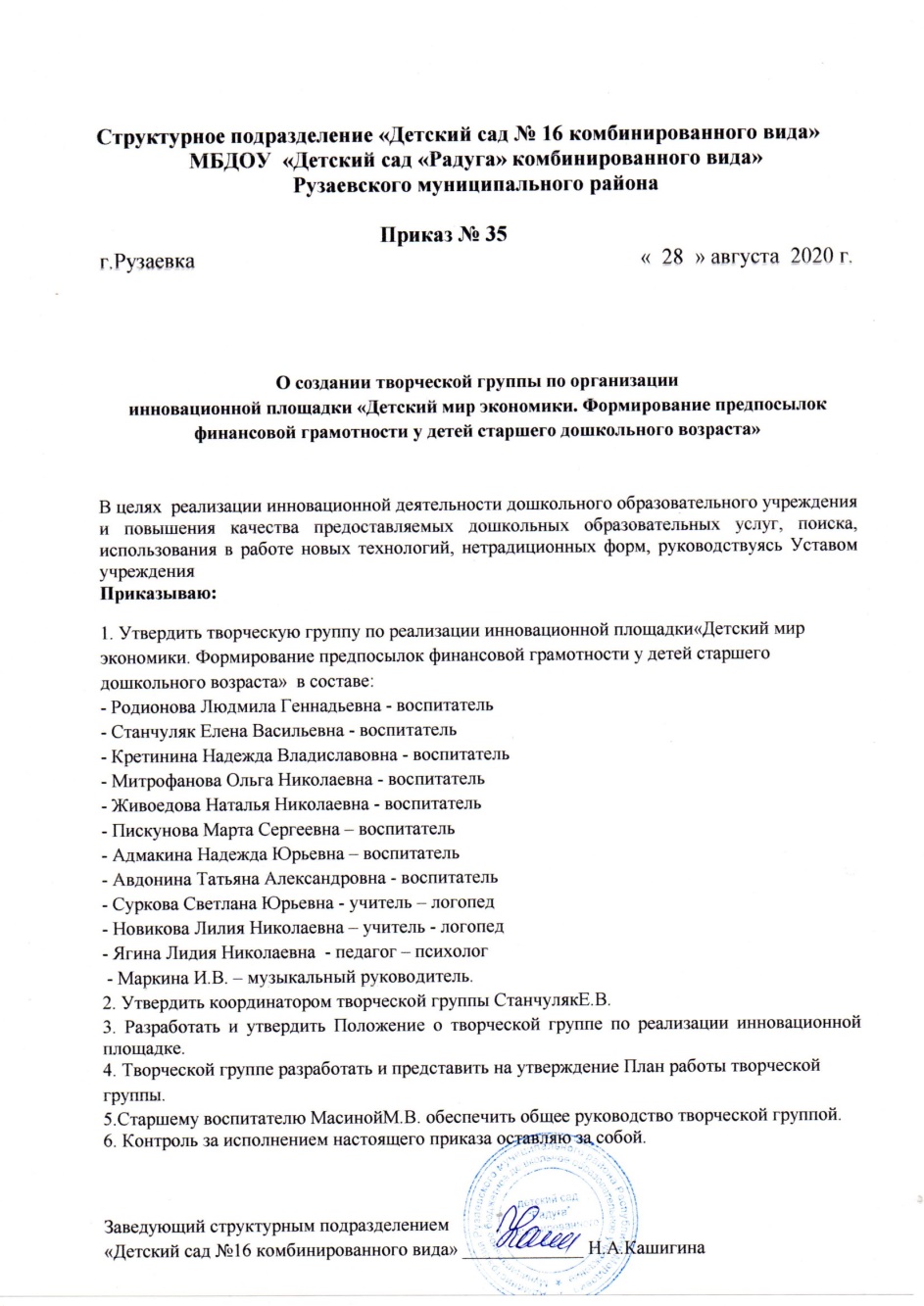 5. Участие детей в:     заочных олимпиадах, открытых конкурсах, конференциях, выставках, турнирах, соревнованиях.
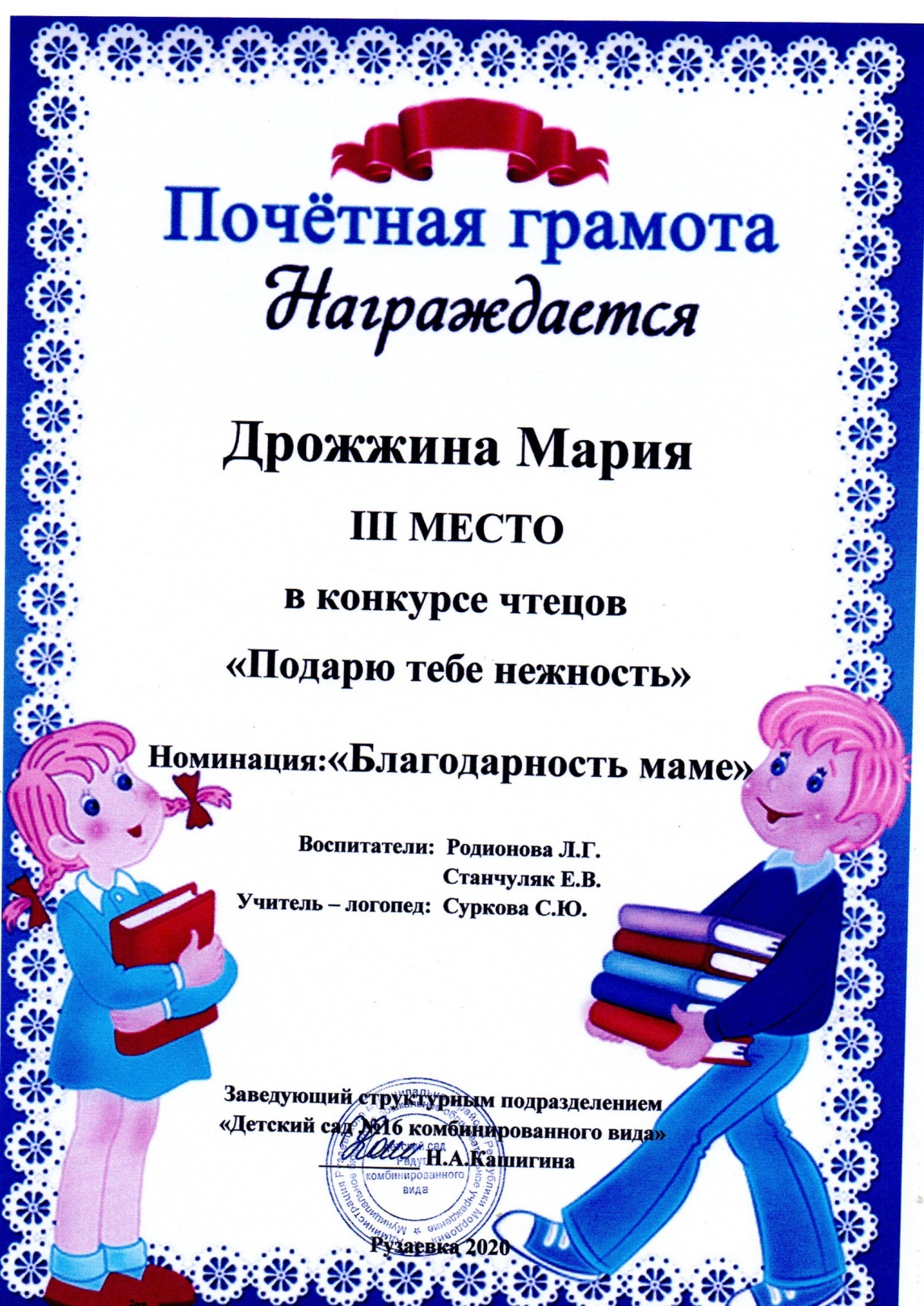 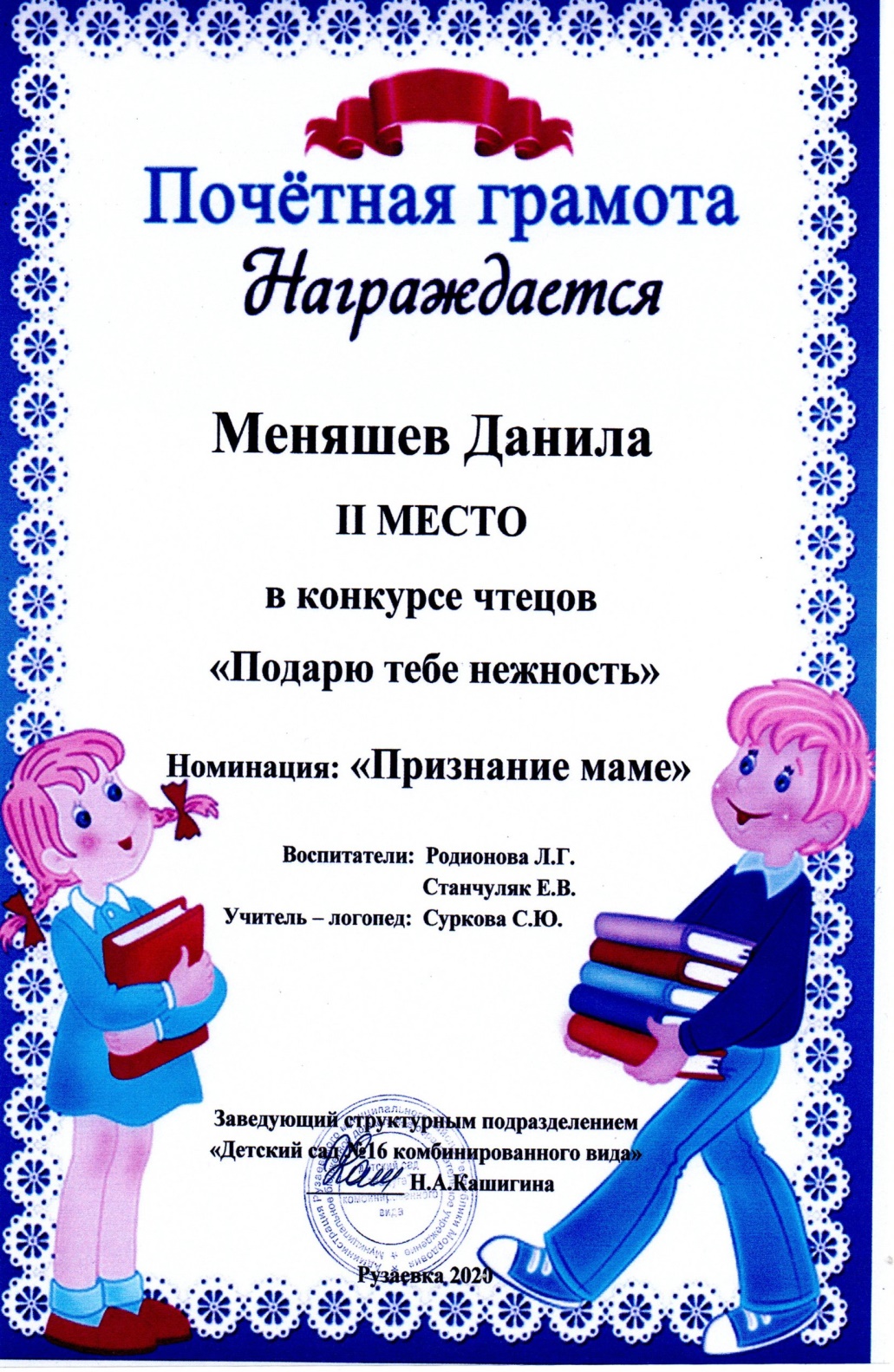 6. Наличие публикаций.
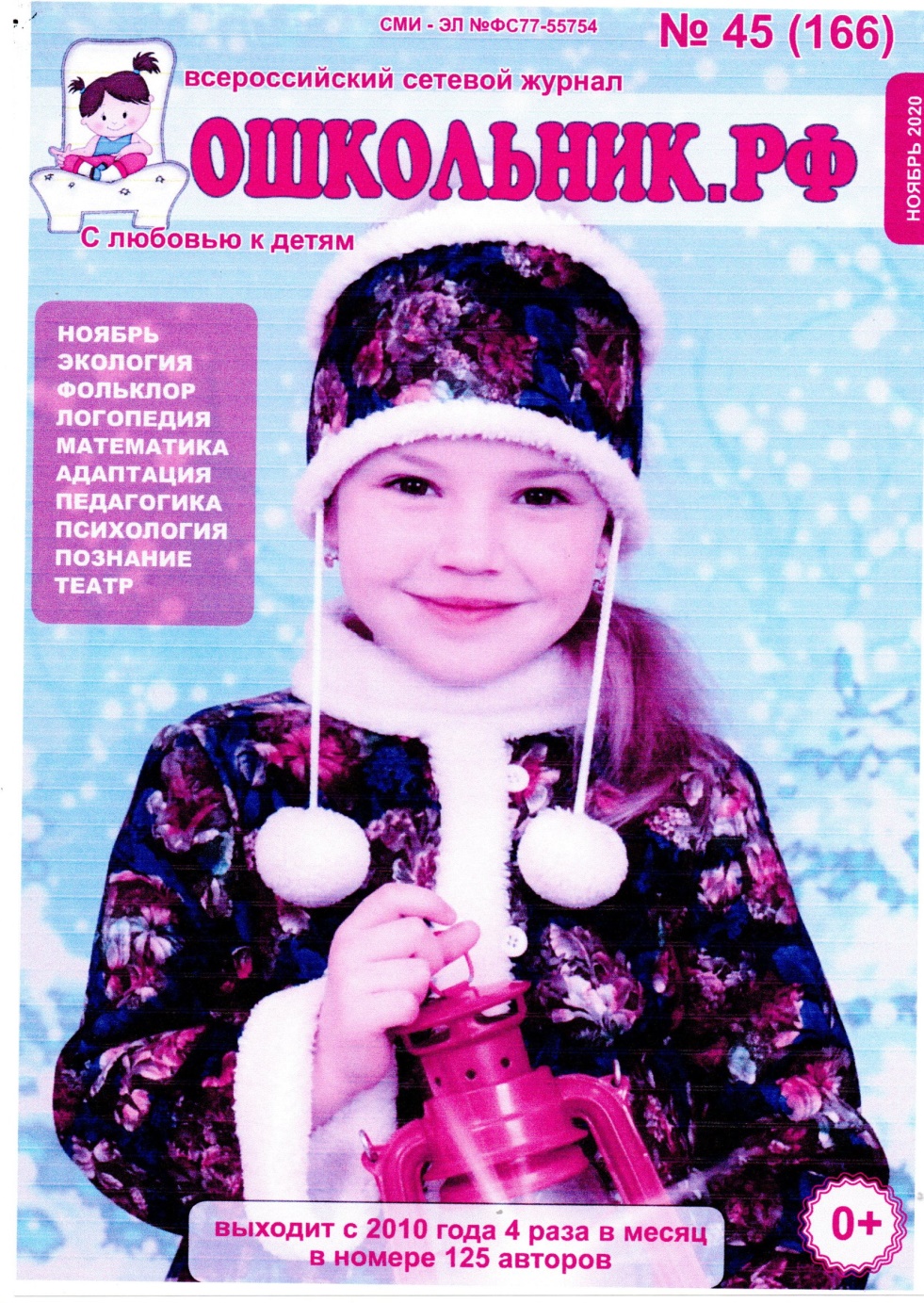 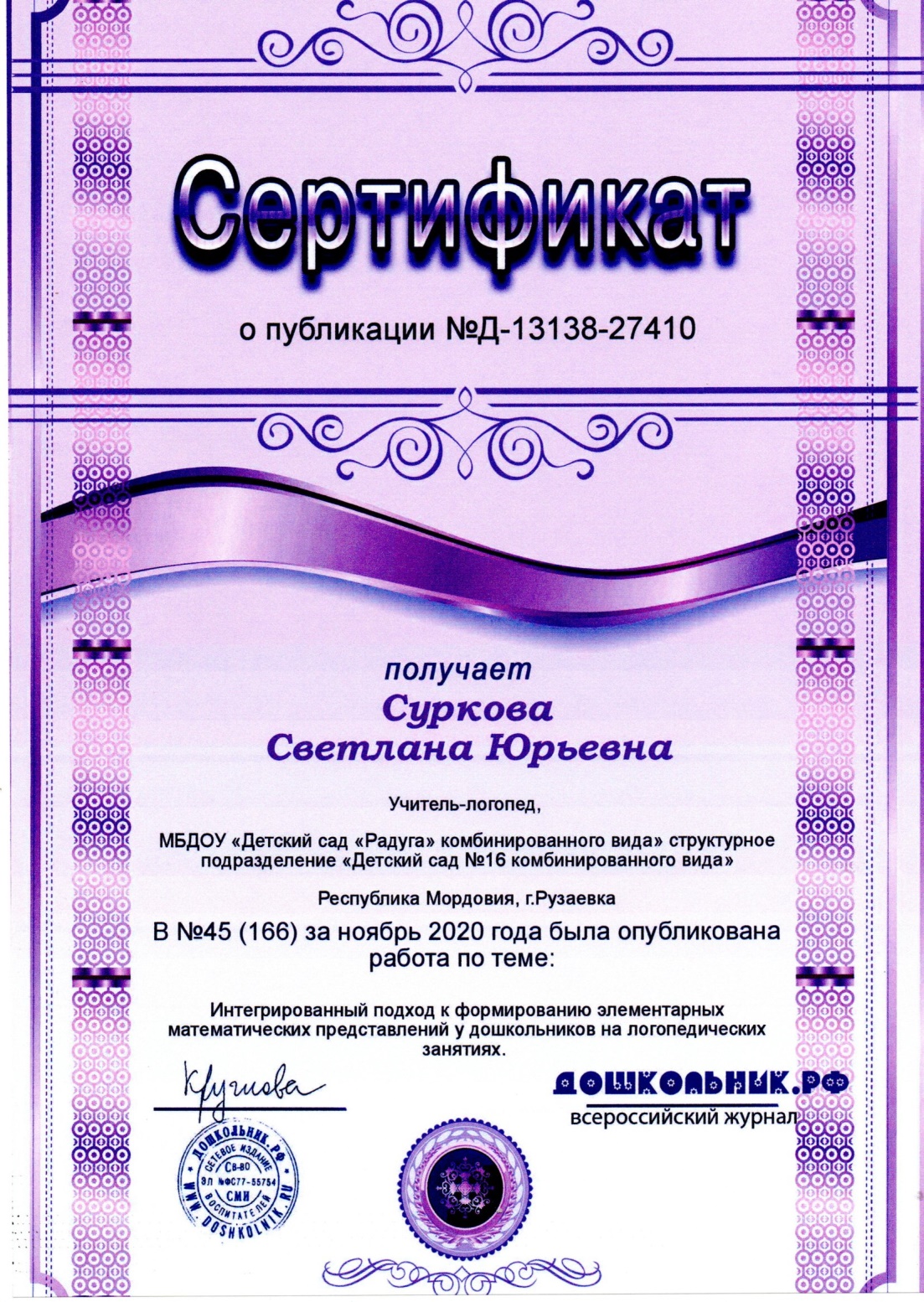 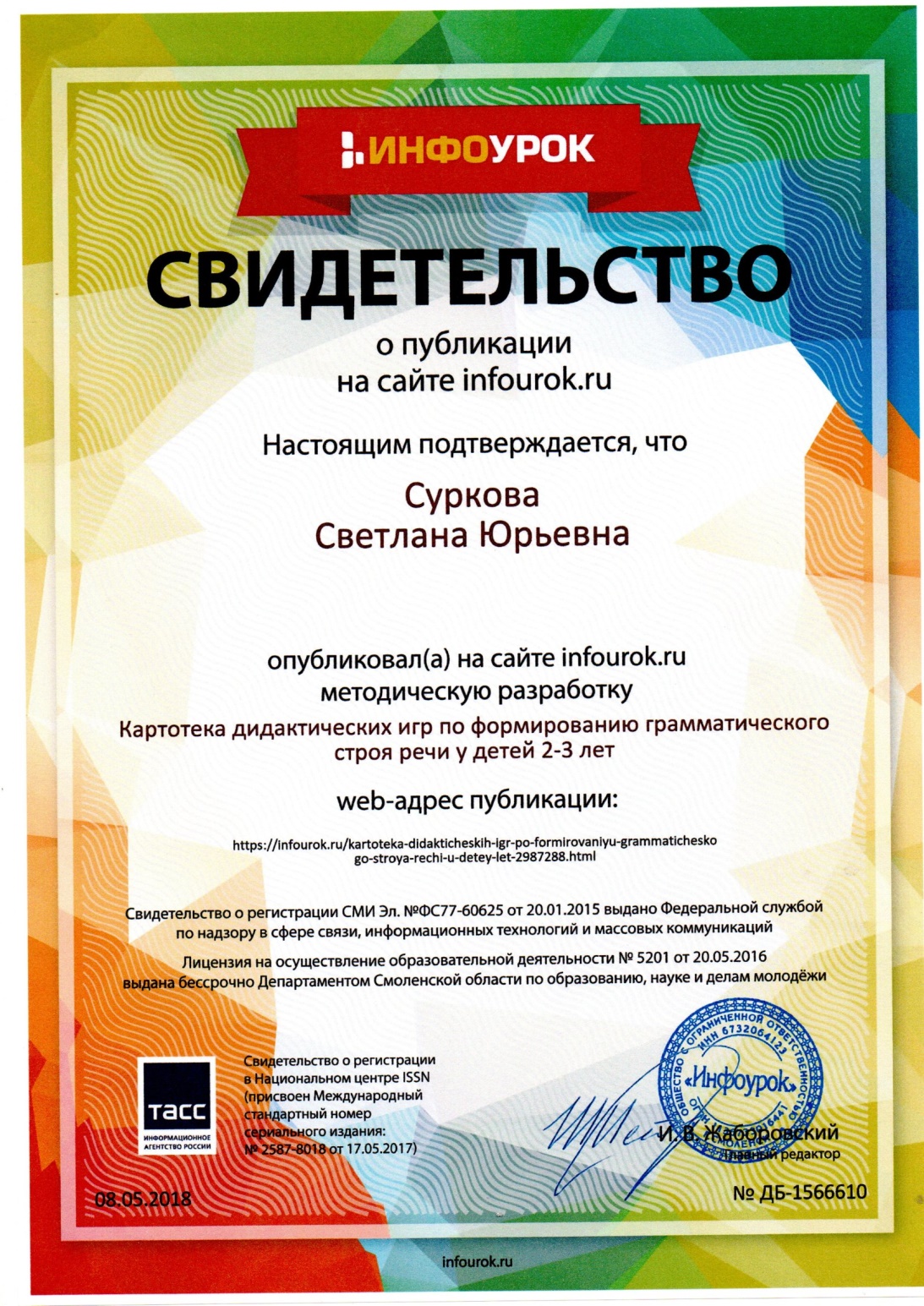 8. Выступления на заседаниях
     методических советов, 
    научно – практических
  конференциях,
   педагогических чтениях, 
семинарах, секциях, форумов, 
     радиопередачах (очно).
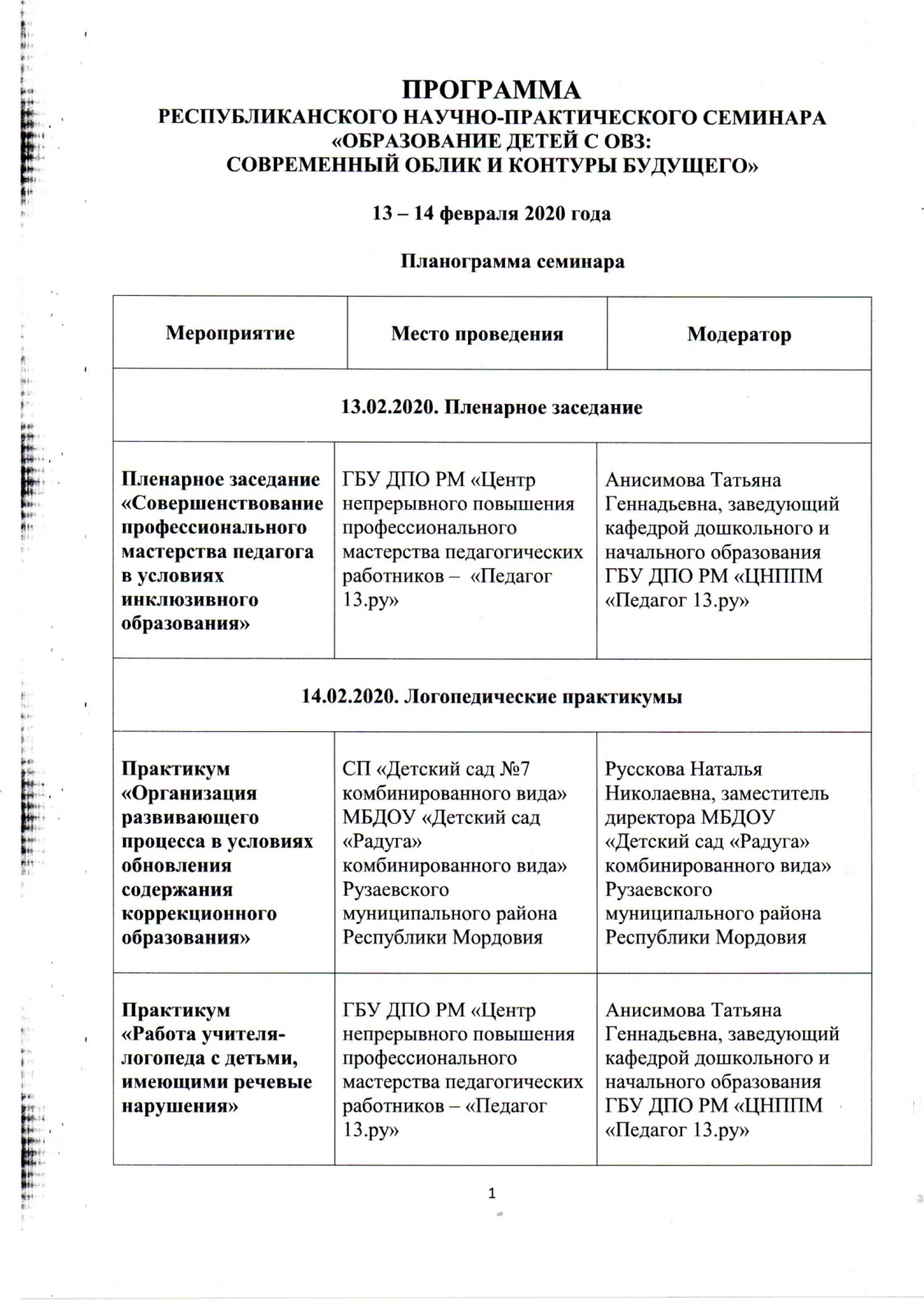 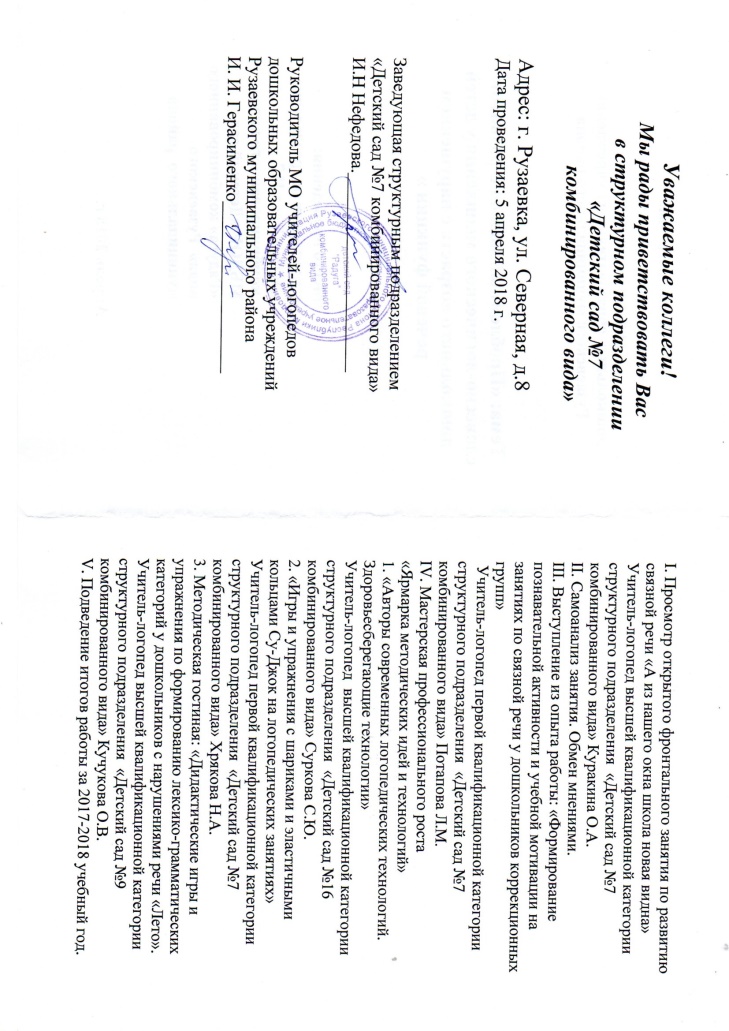 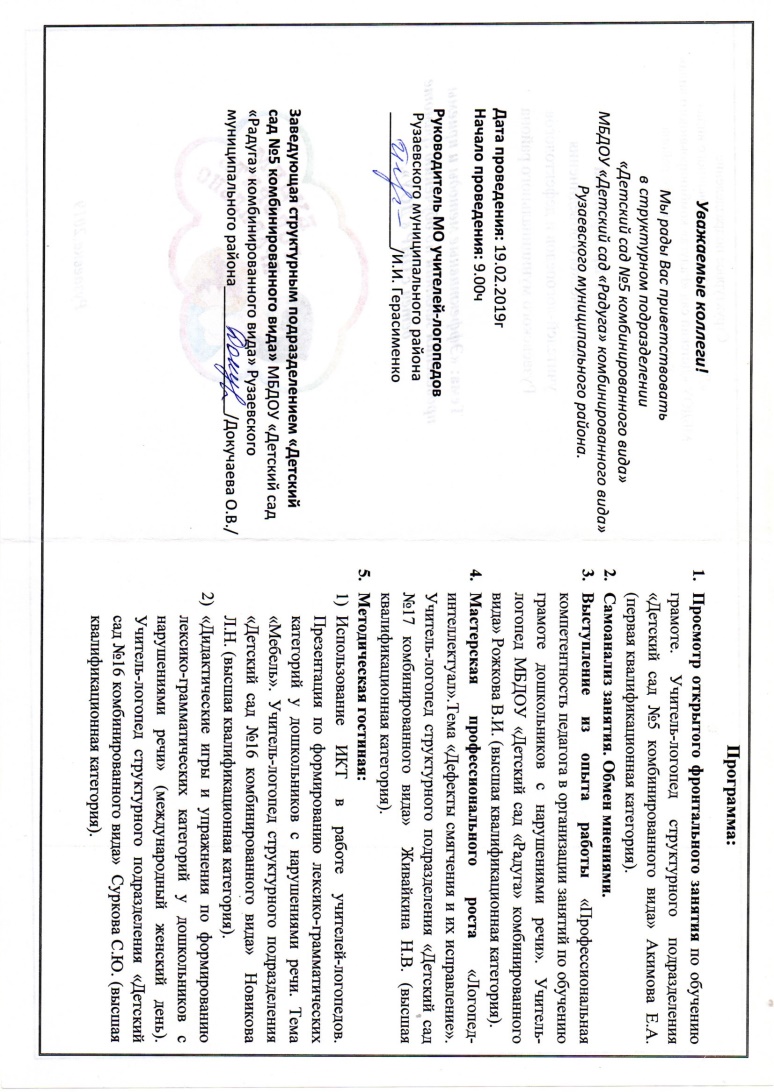 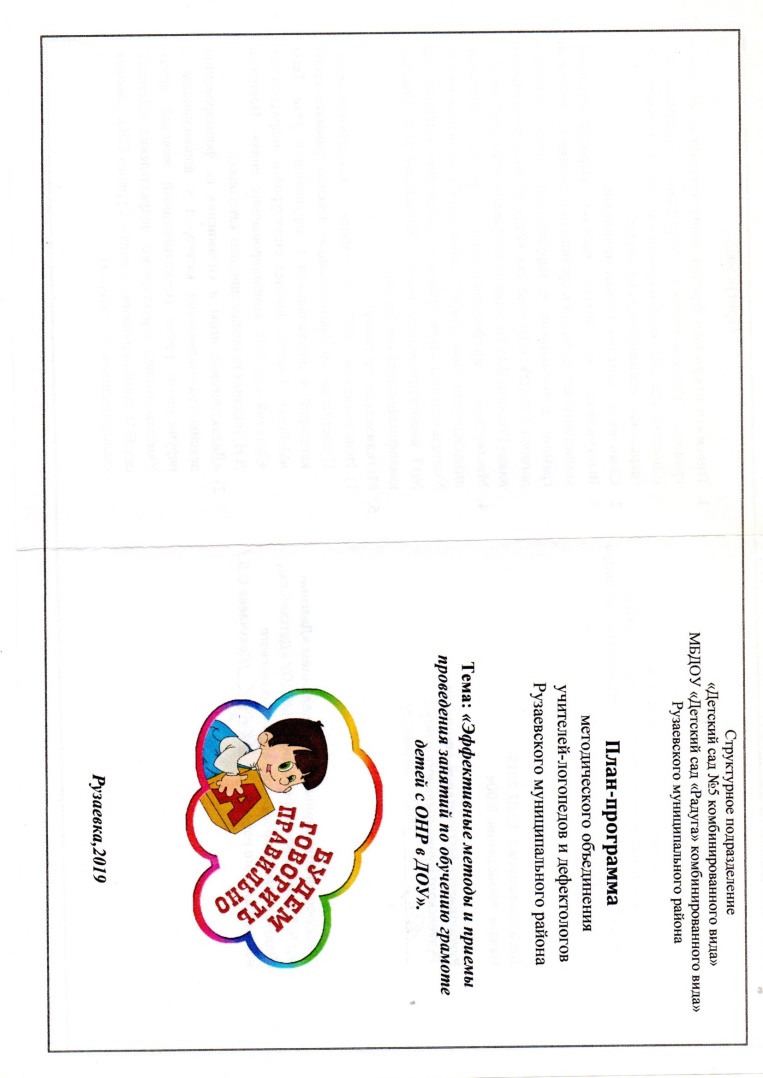 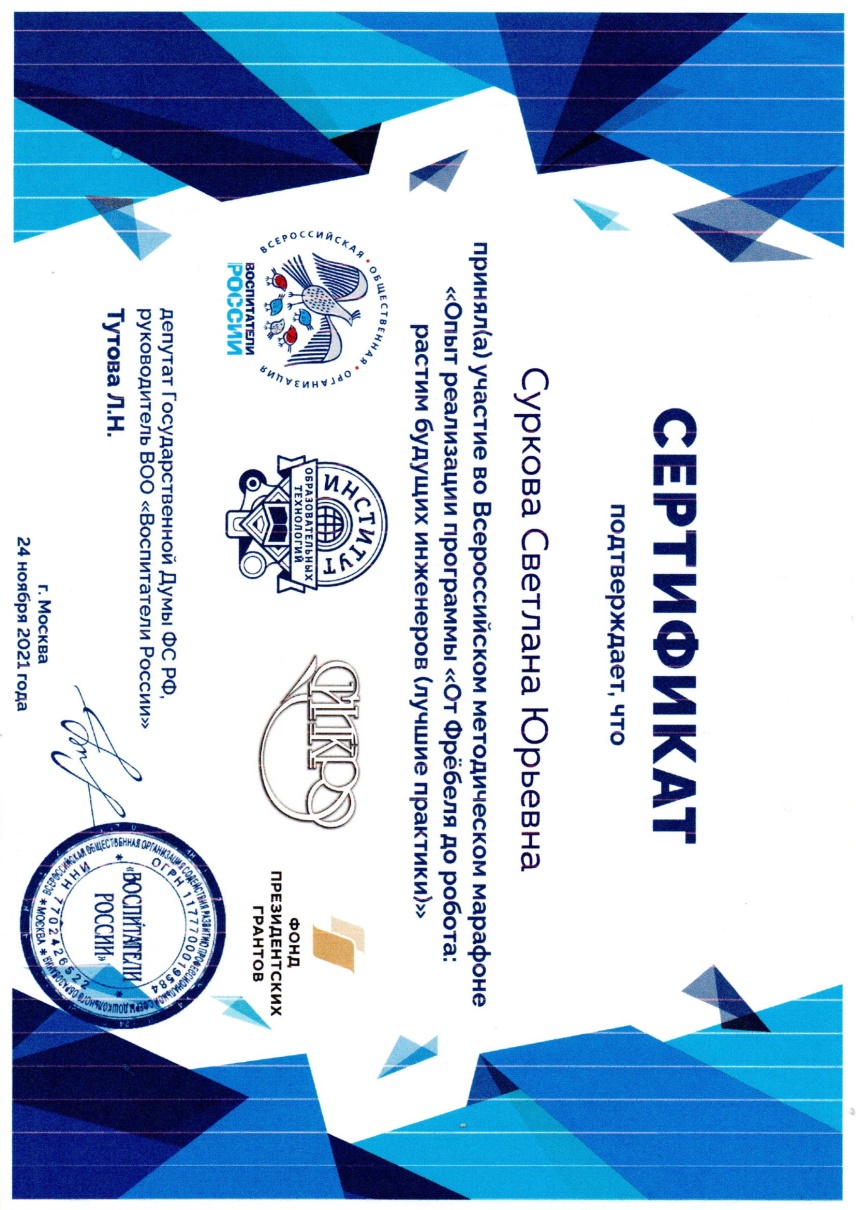 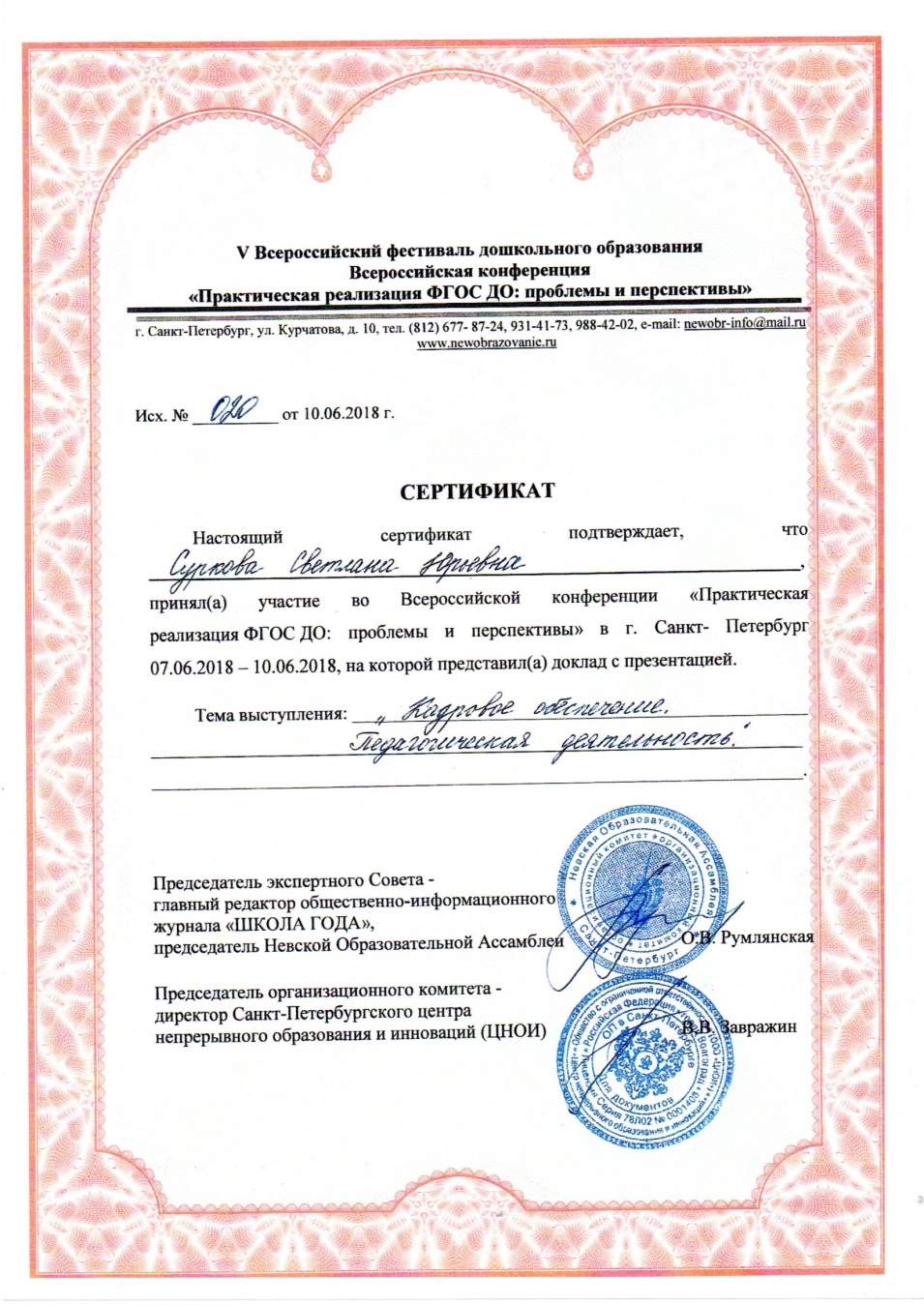 9. Проведение открытых занятий,  
    мастер – классов,
  мероприятий (очно).
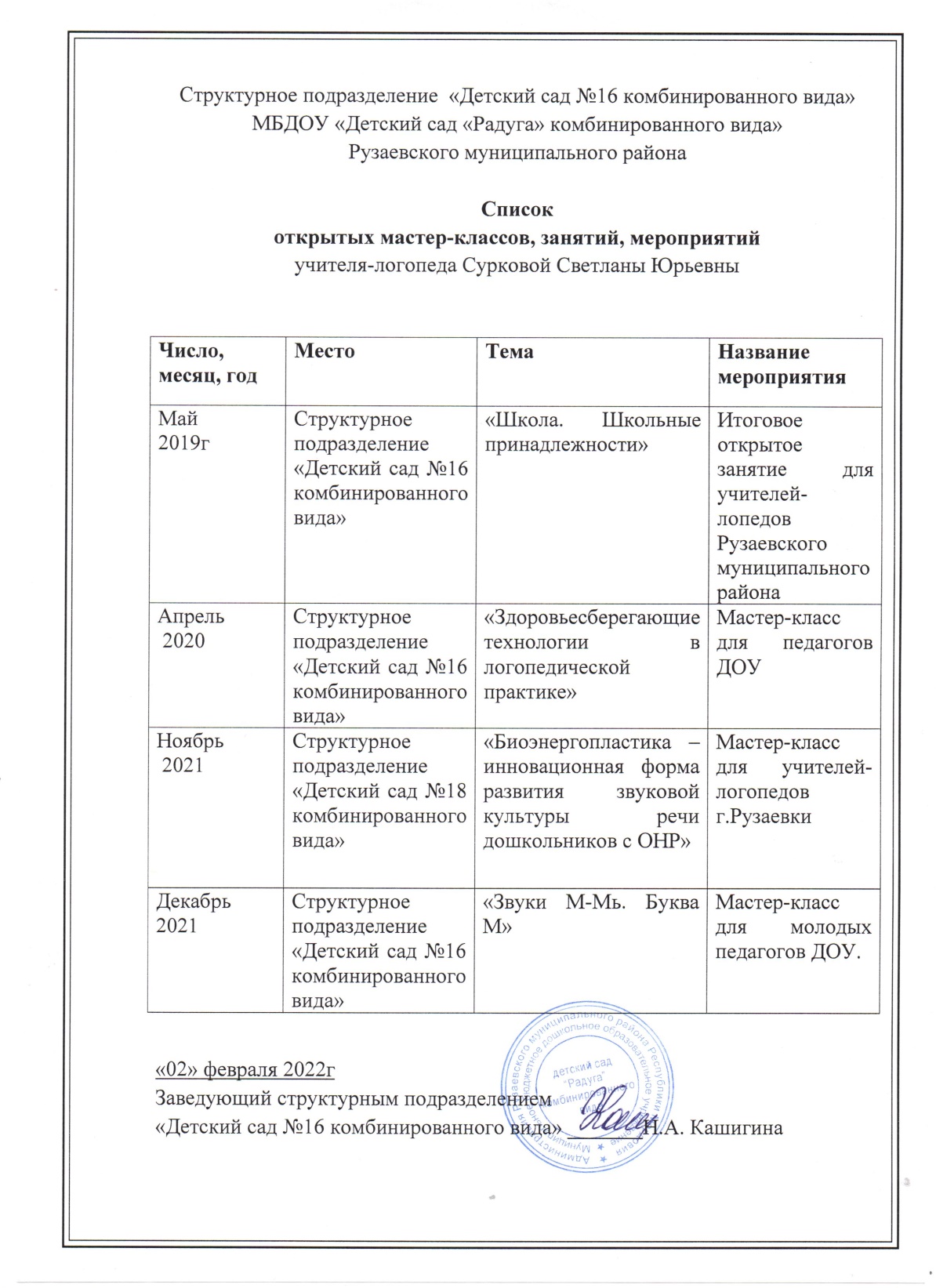 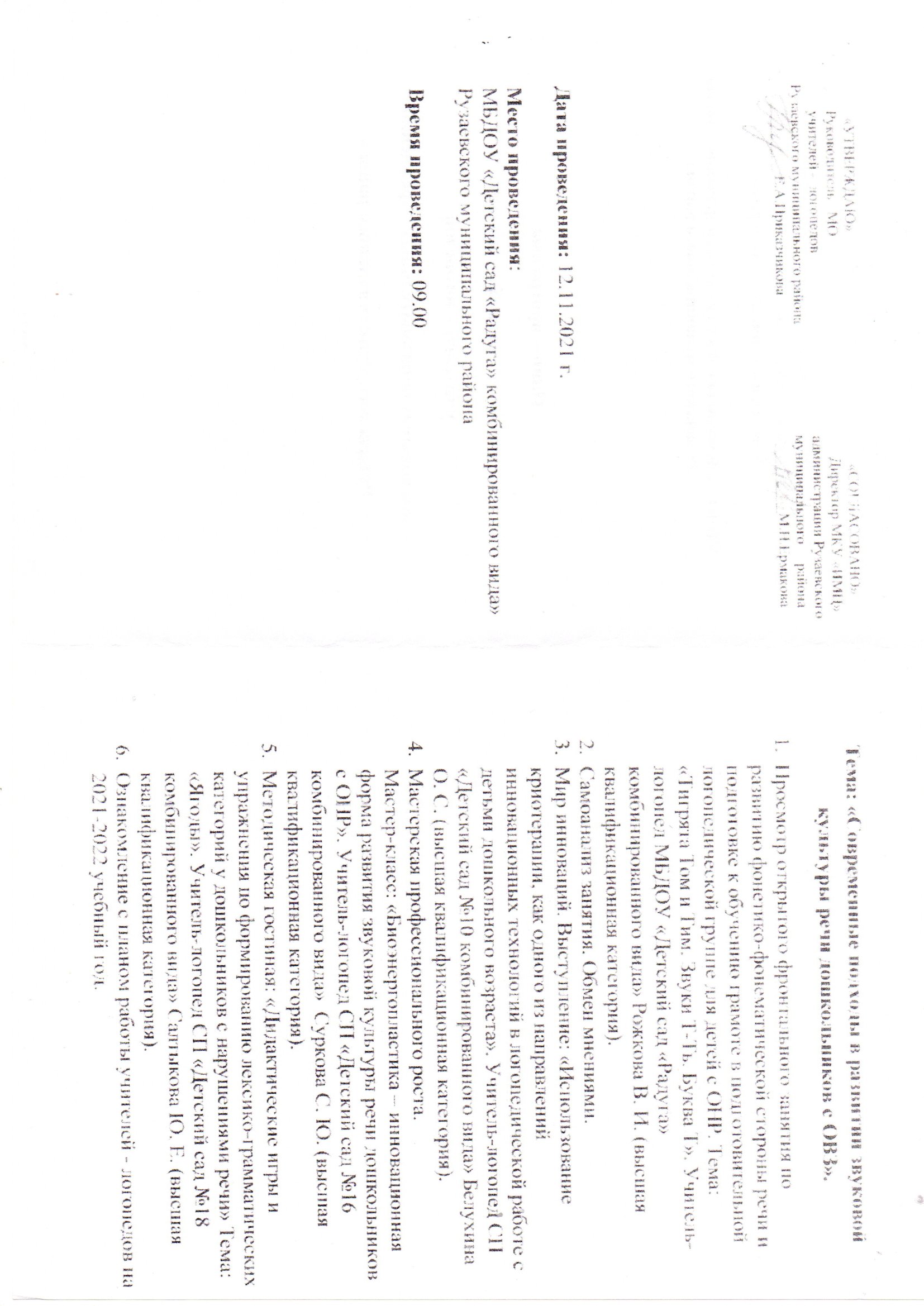 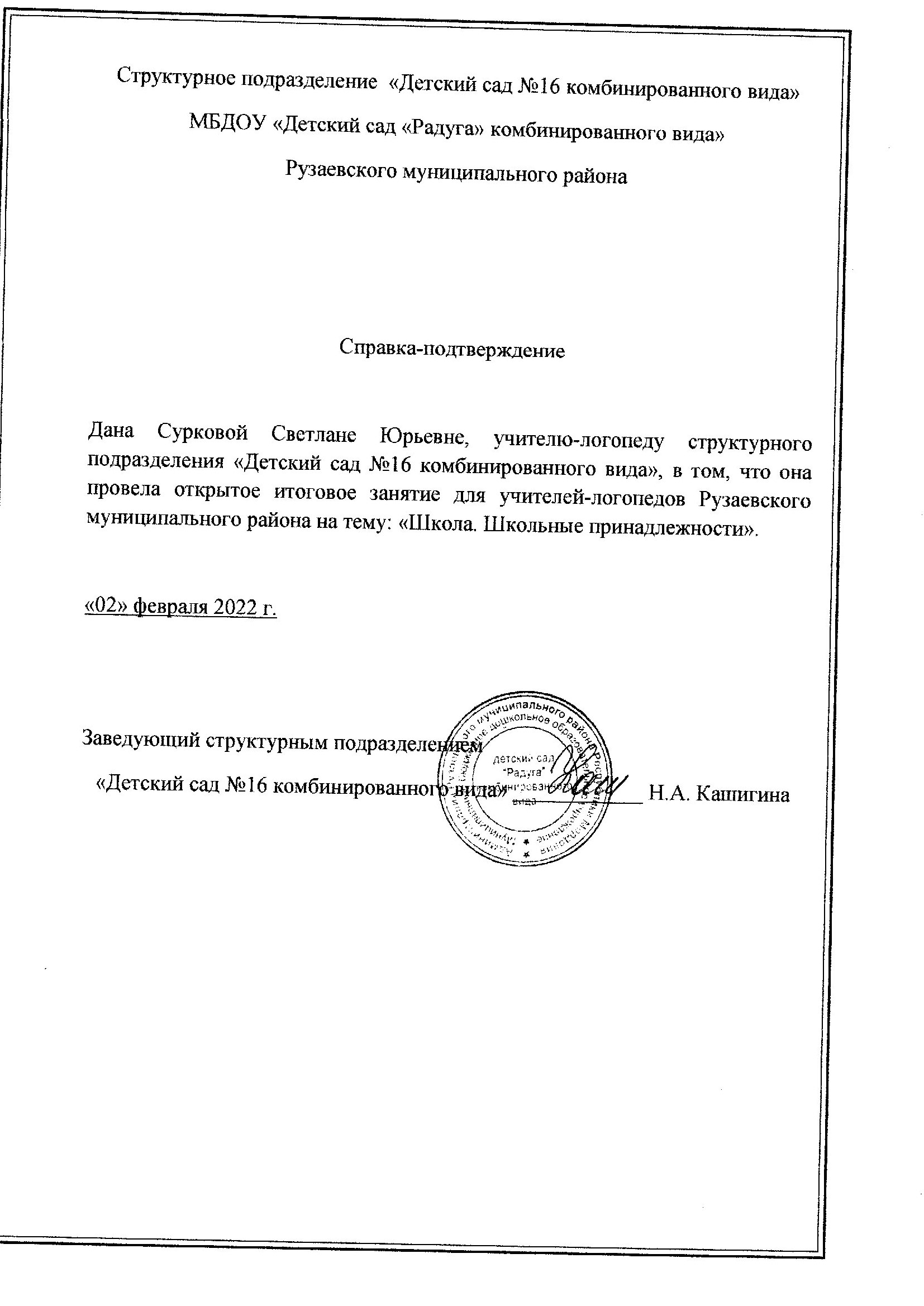 11. Наставничество.
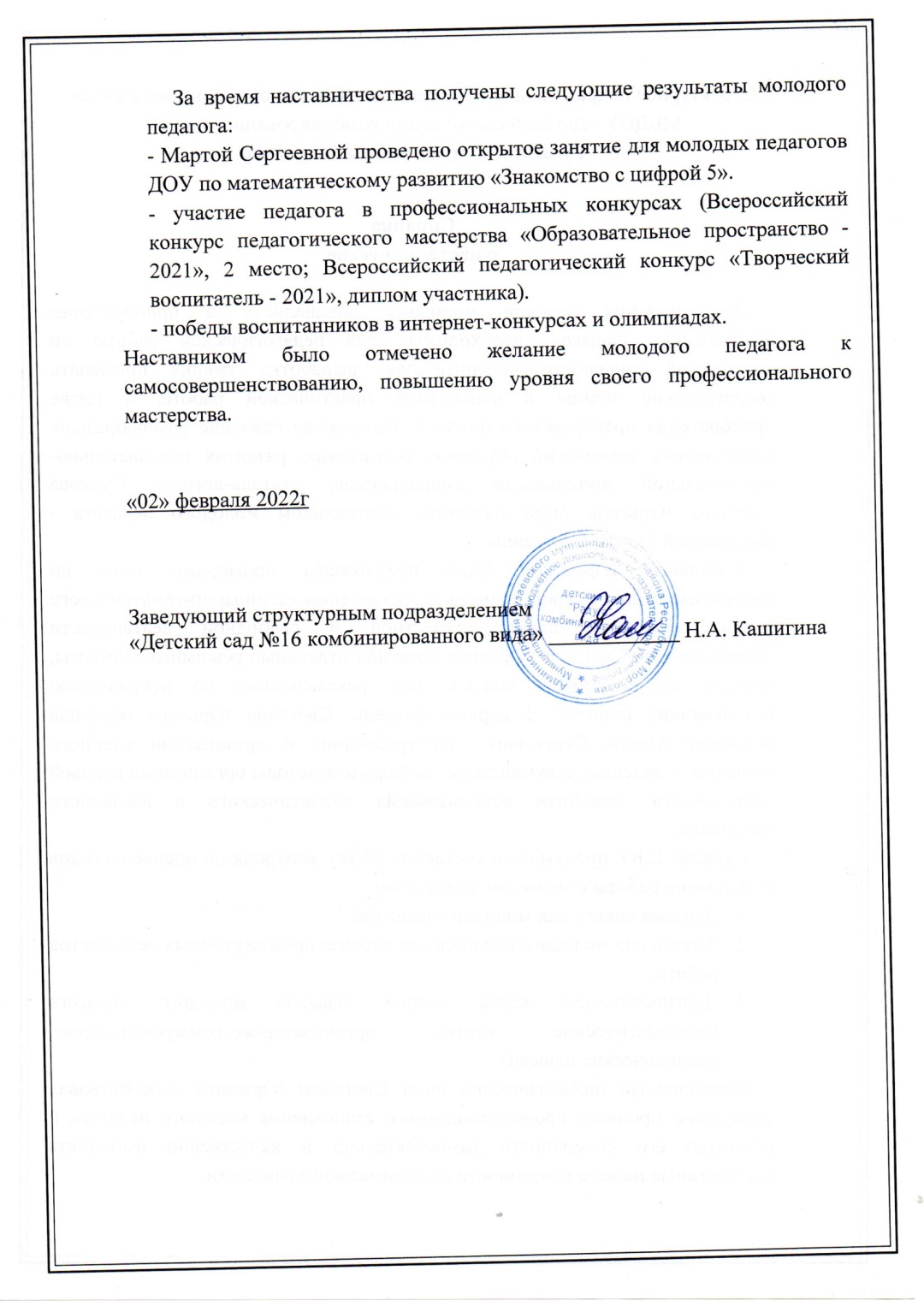 12. Общественно – педагогическая активность педагога:
участие в работе педагогических      сообществ, комиссиях,  
 в жюри конкурсов.
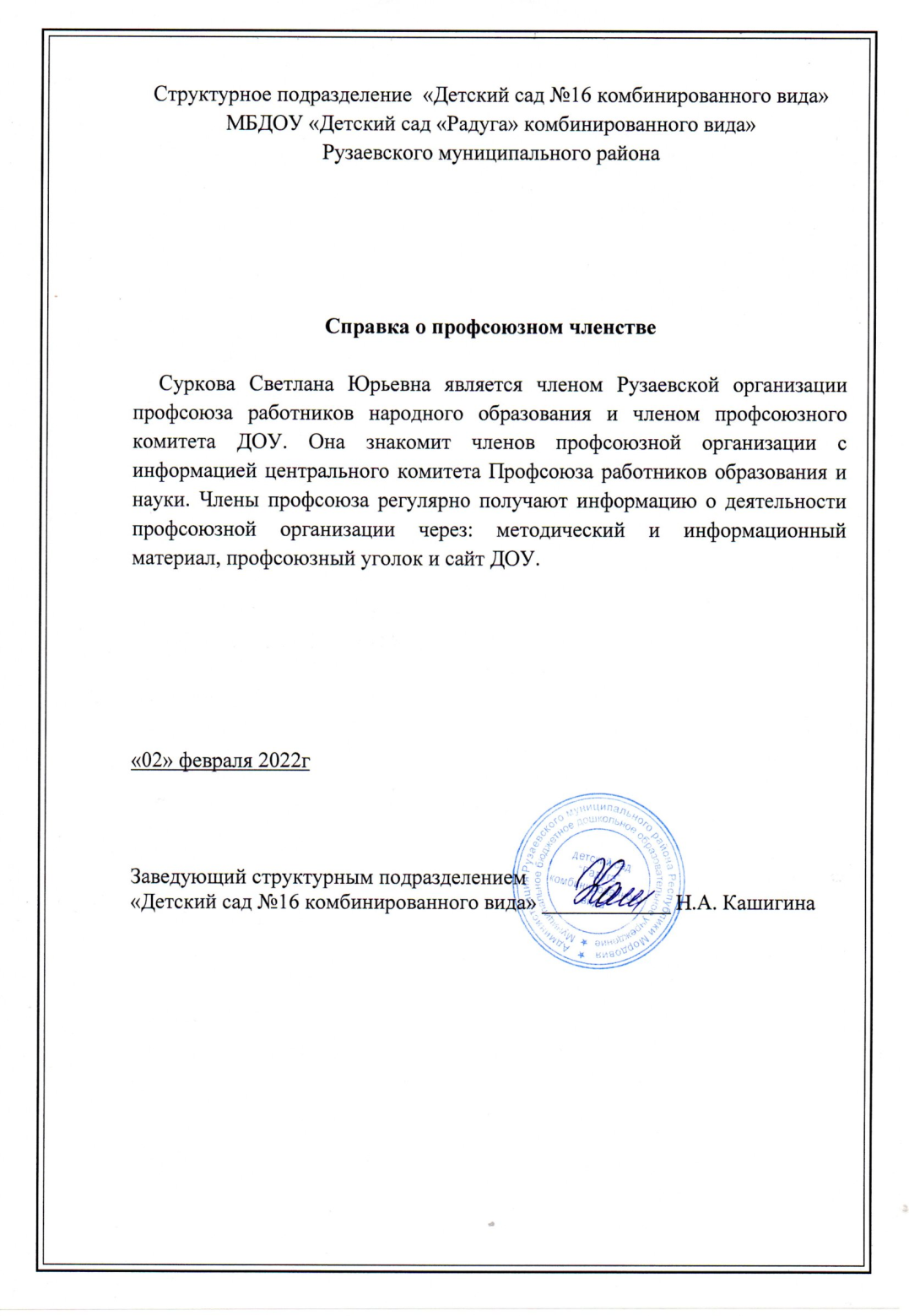 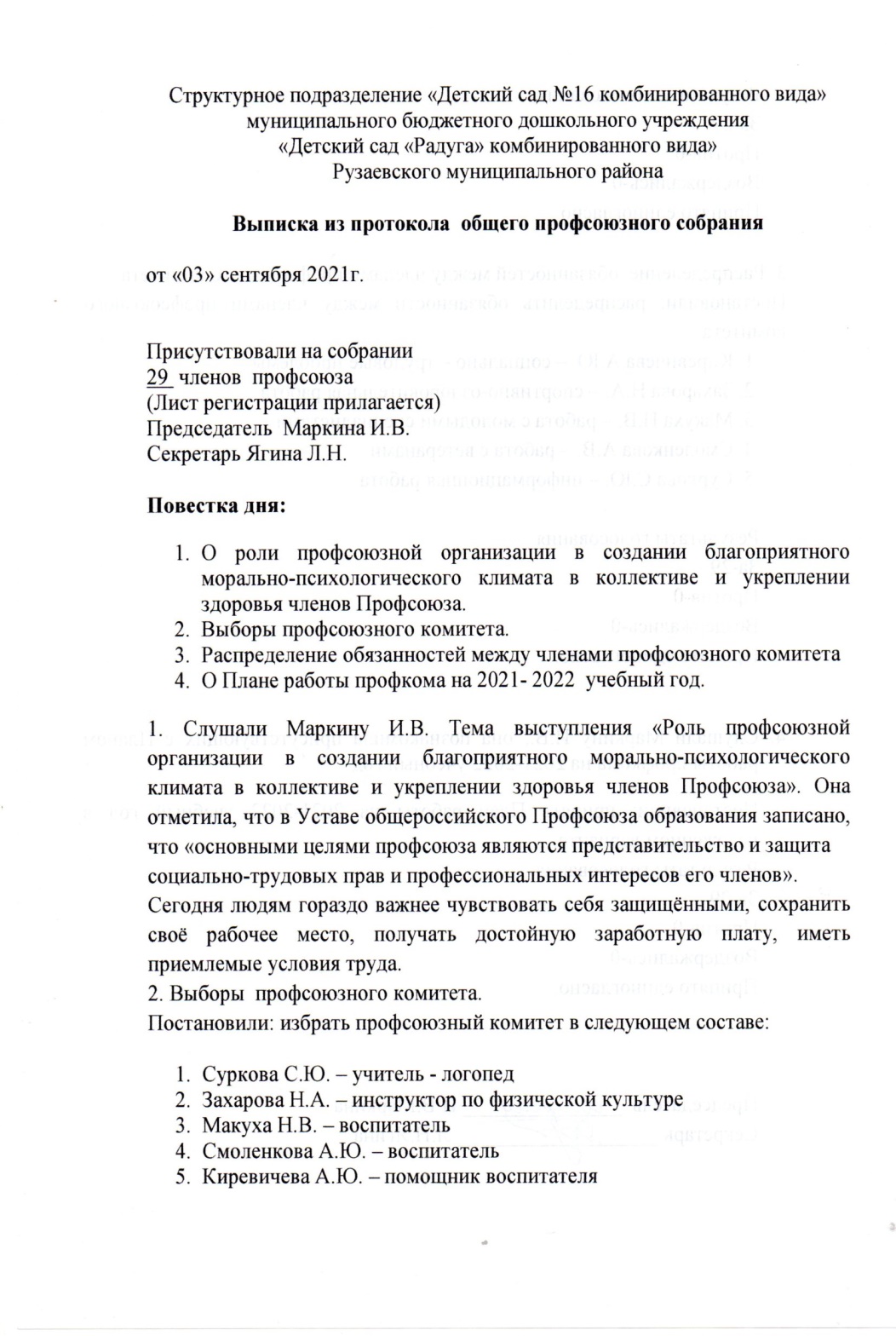 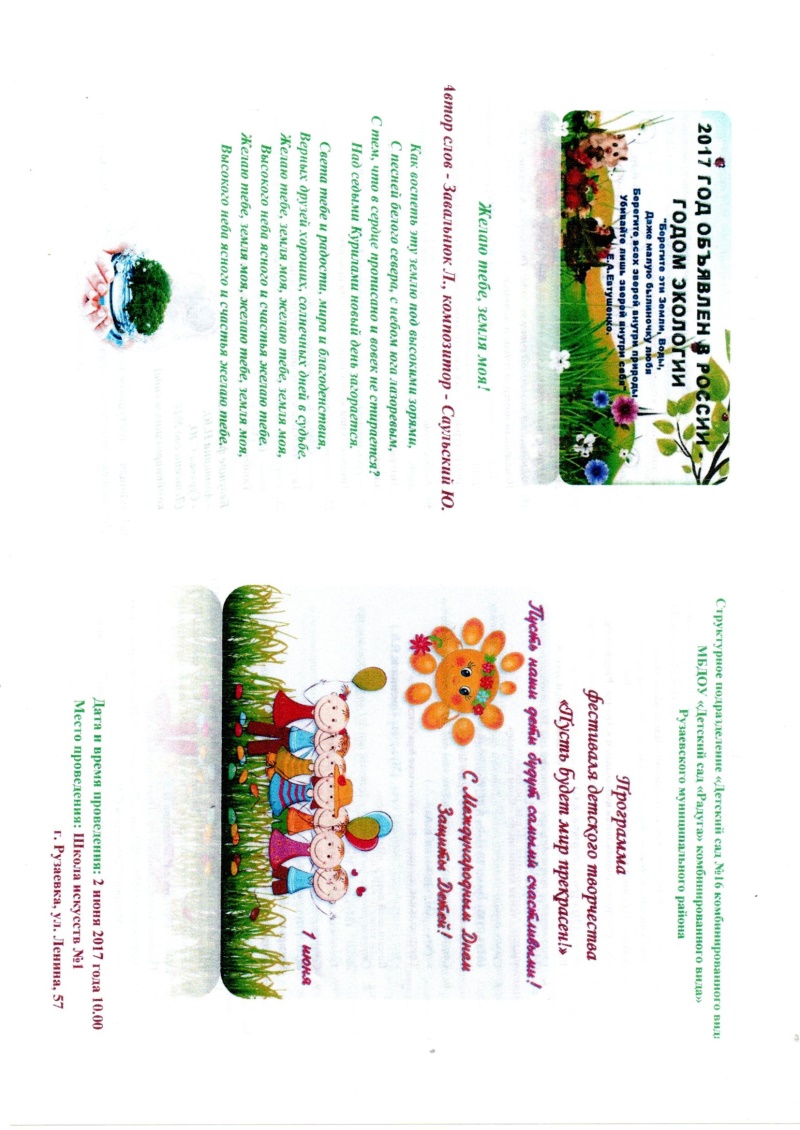 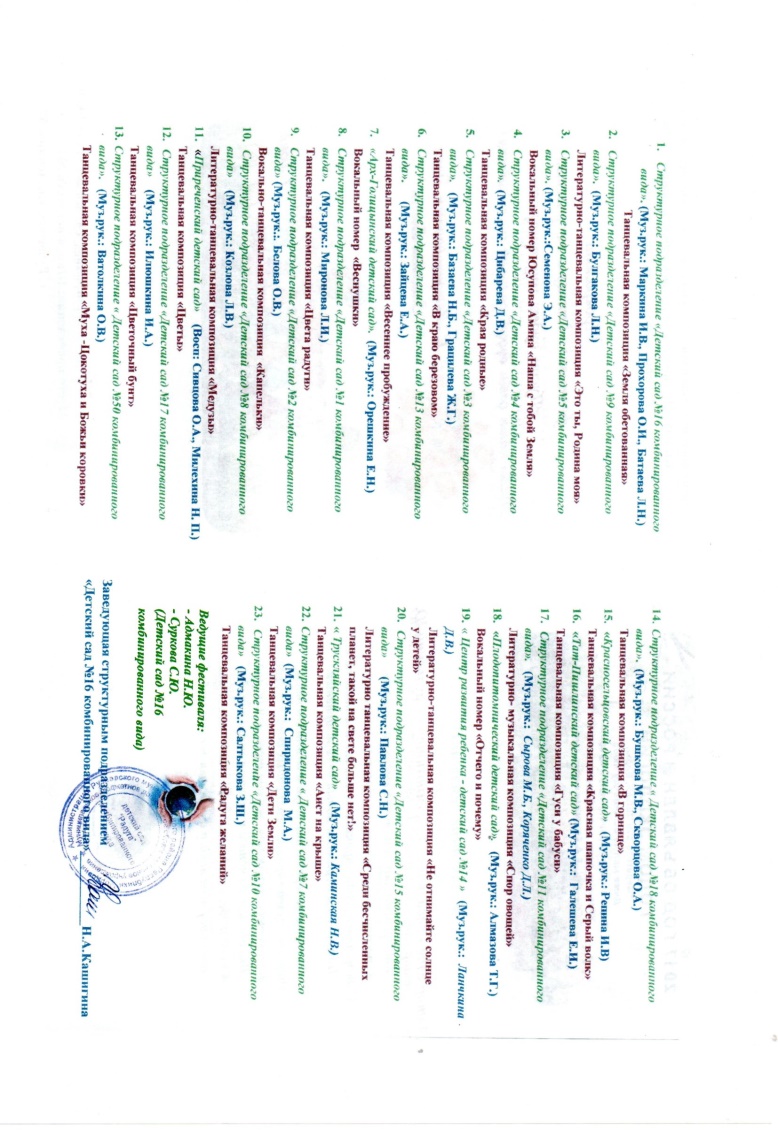 13. Участие педагога 
в профессиональных конкурсах.
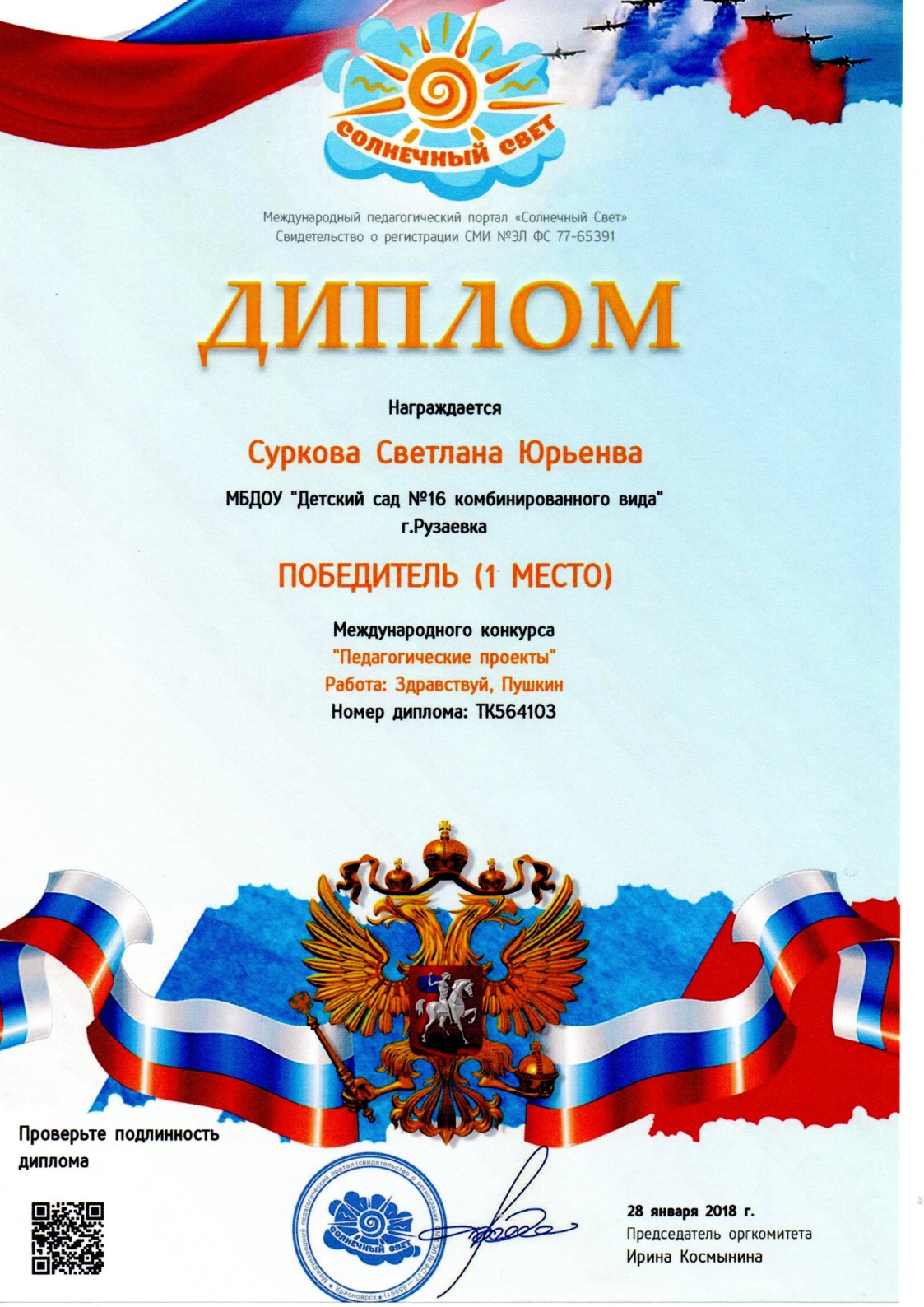 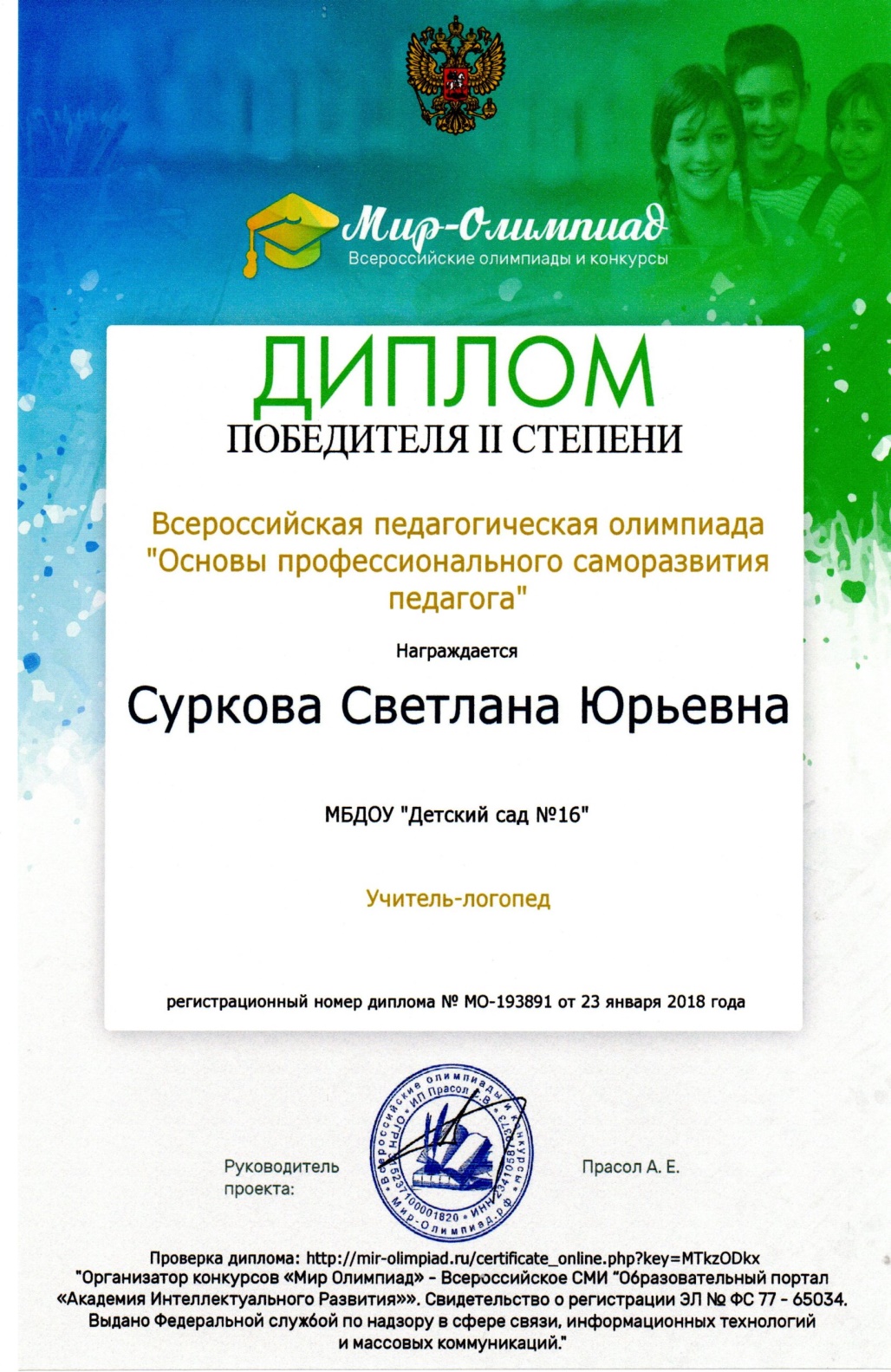 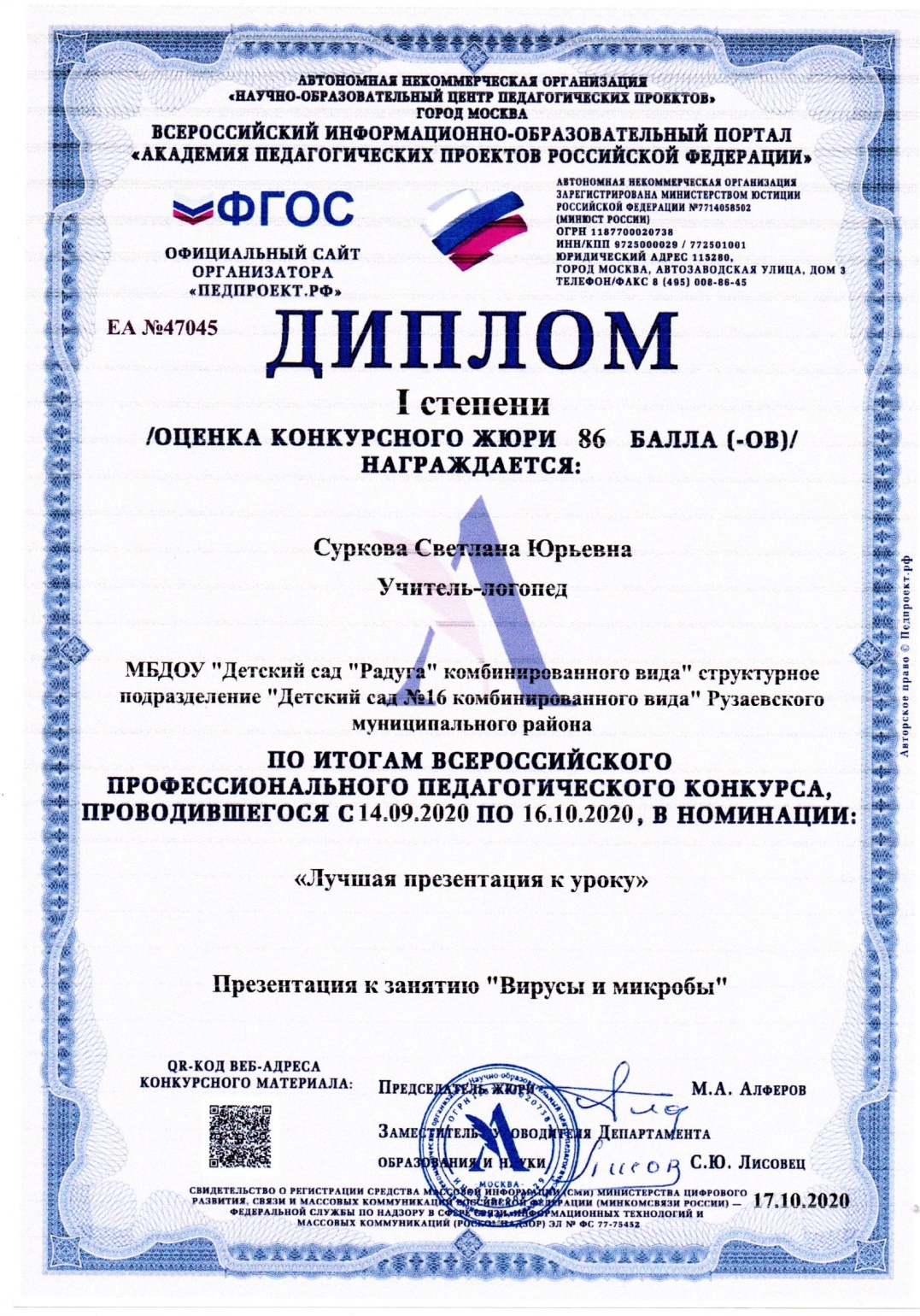 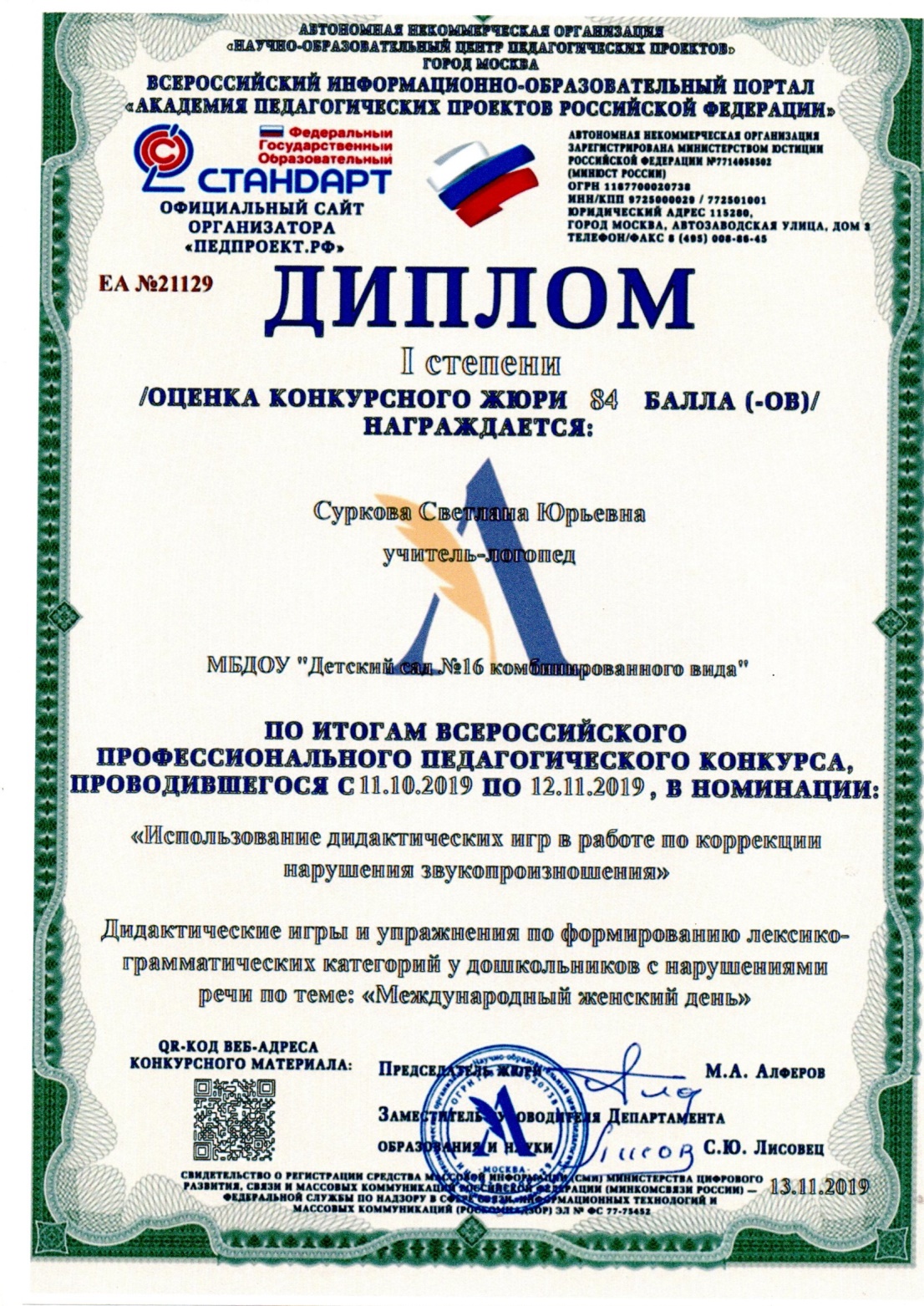 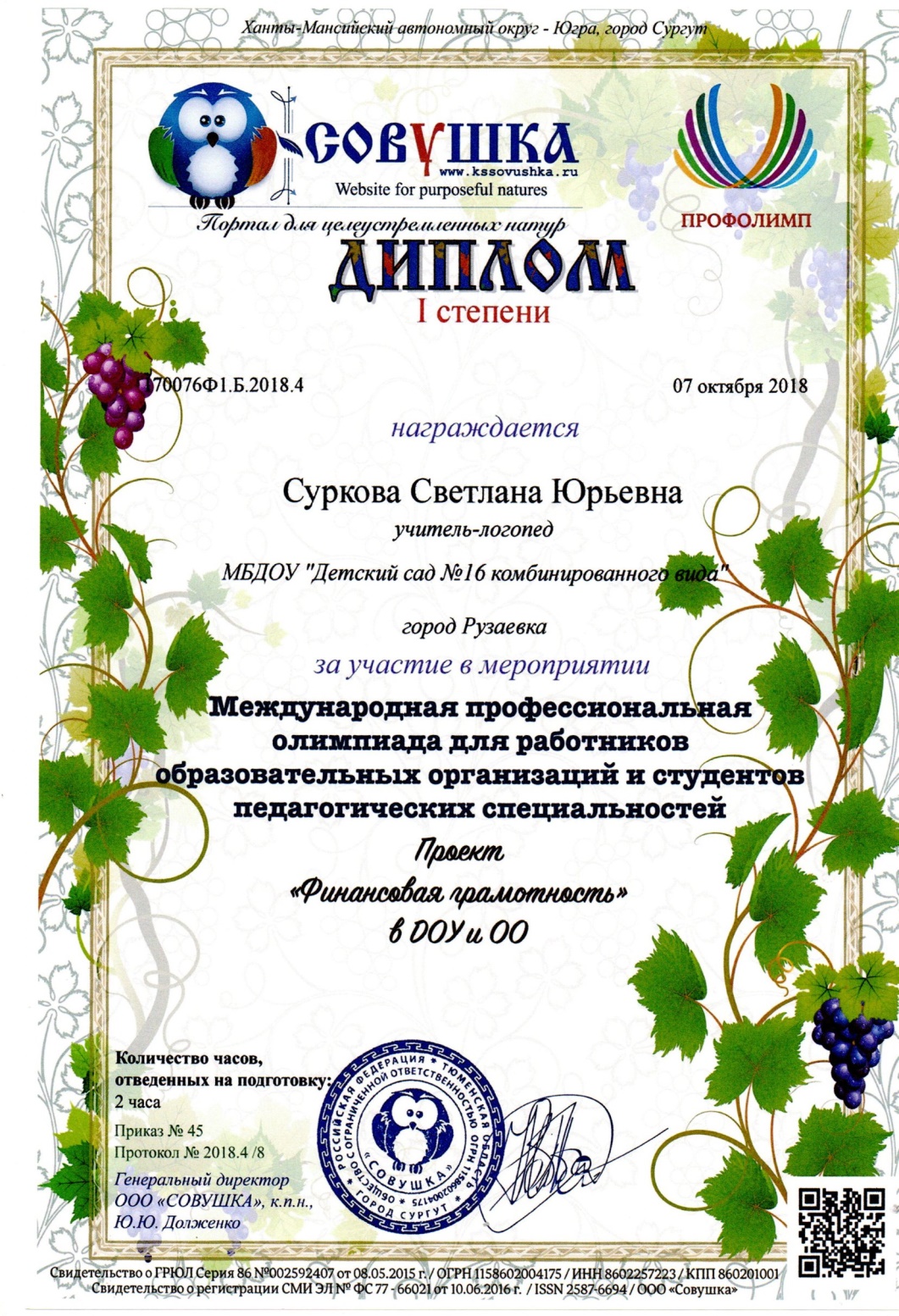 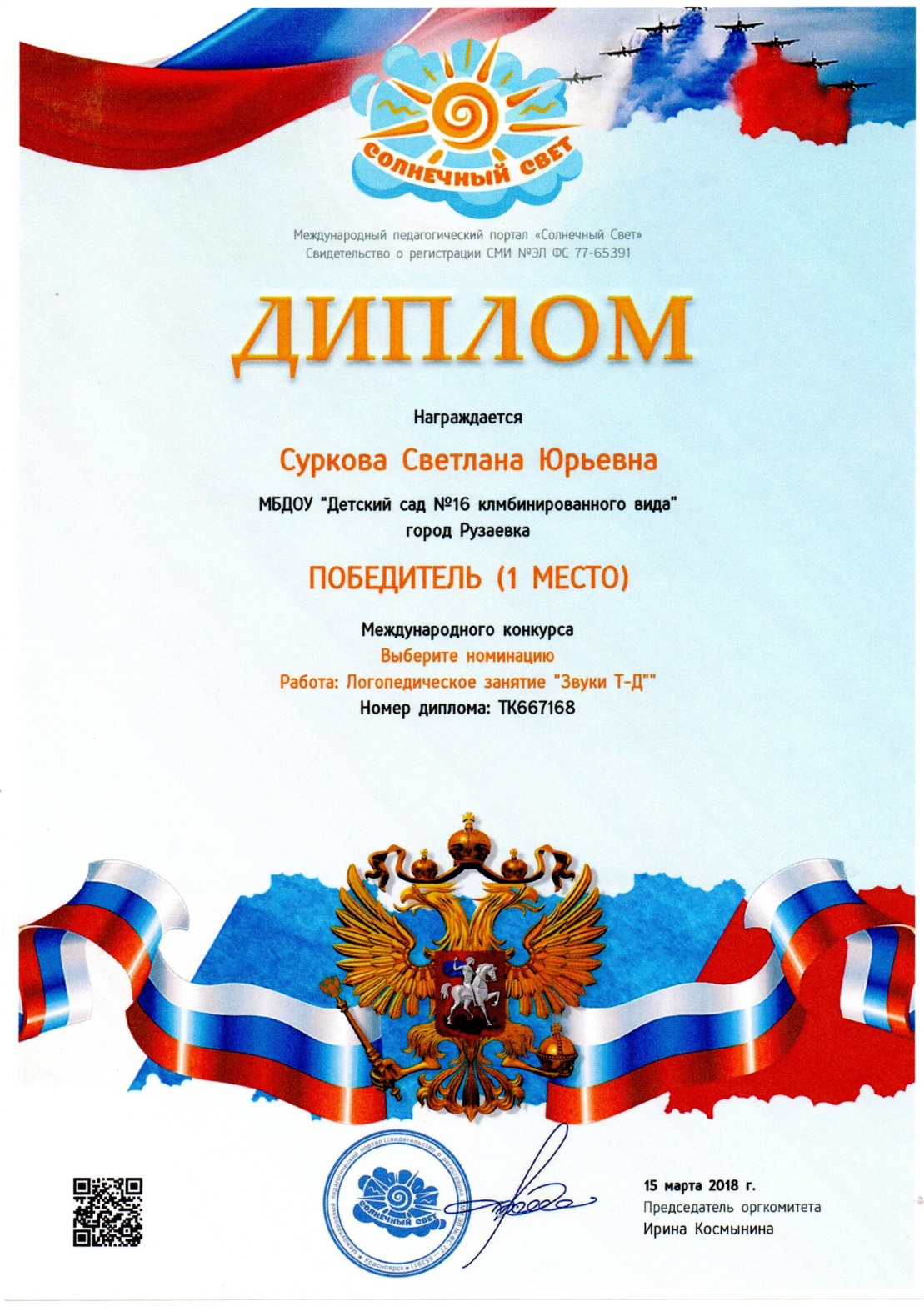 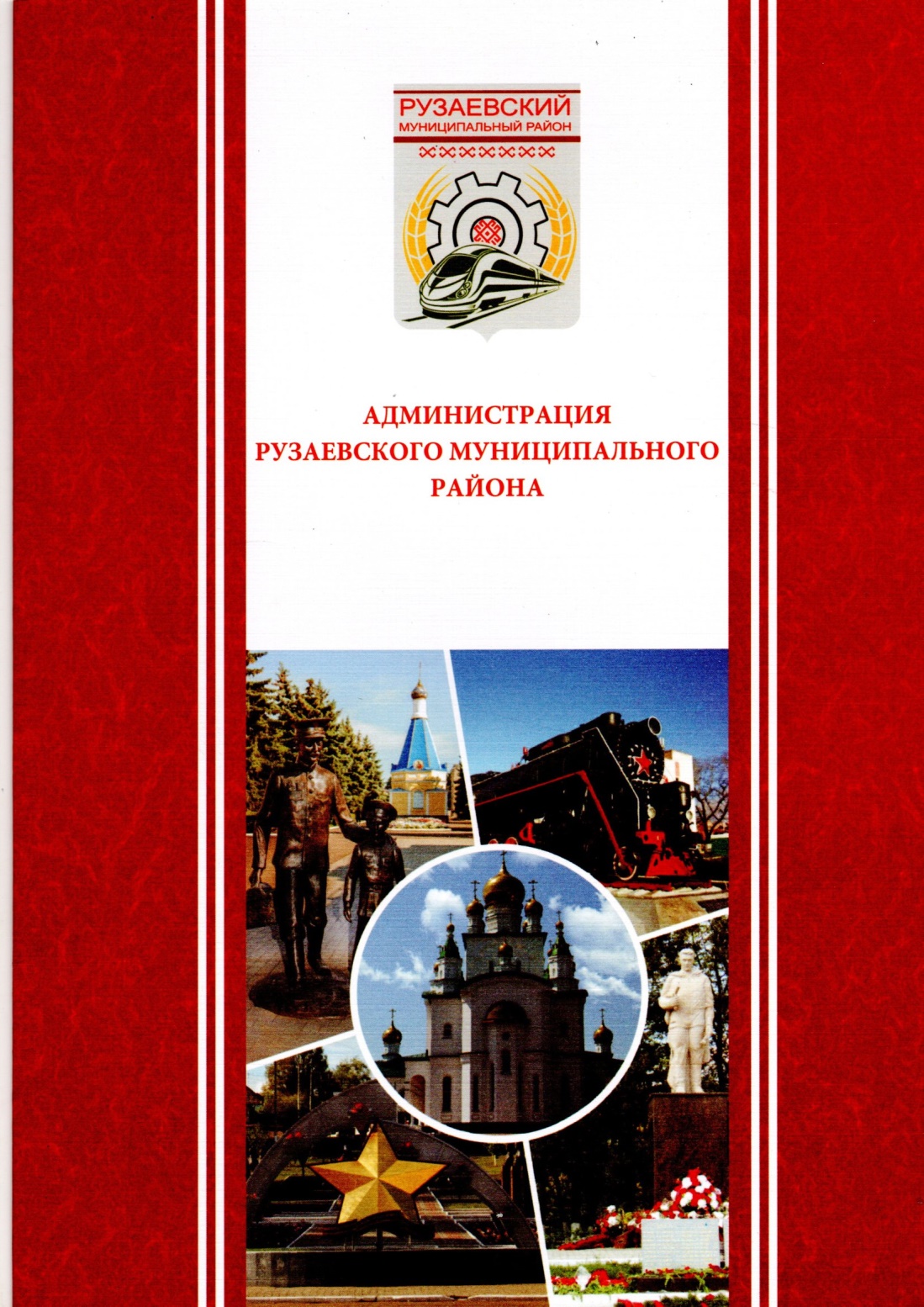 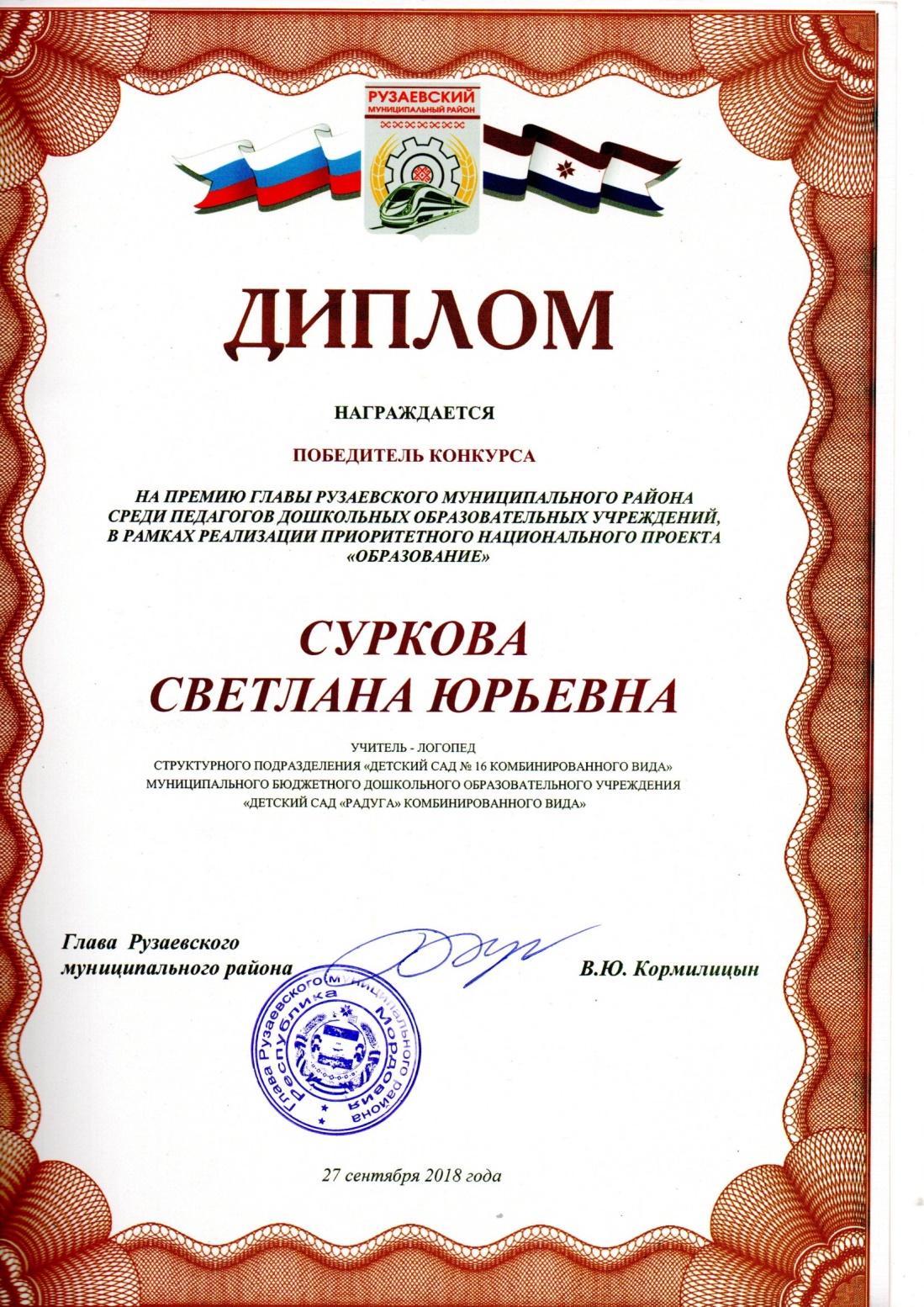 14. Награды и поощрения.
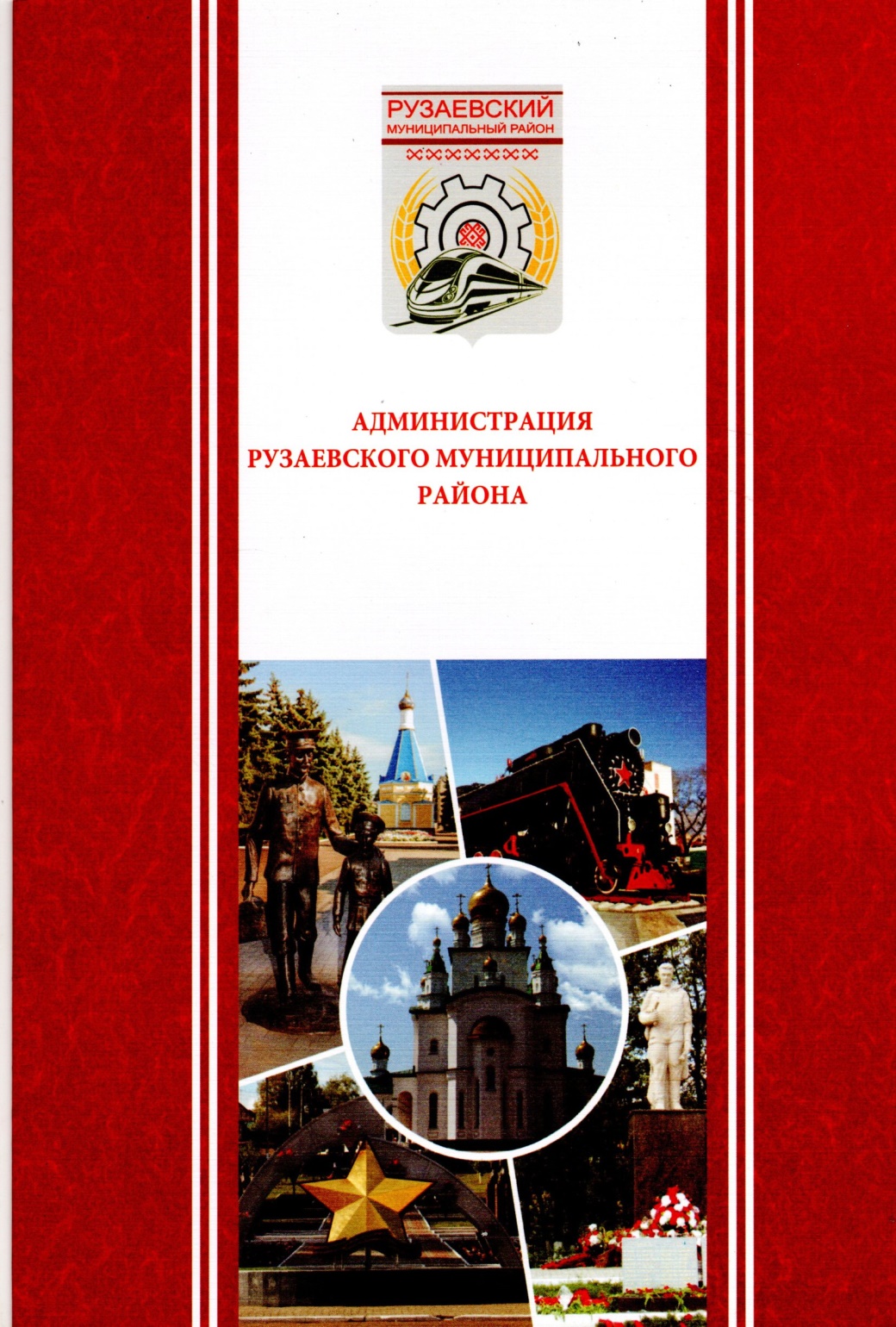 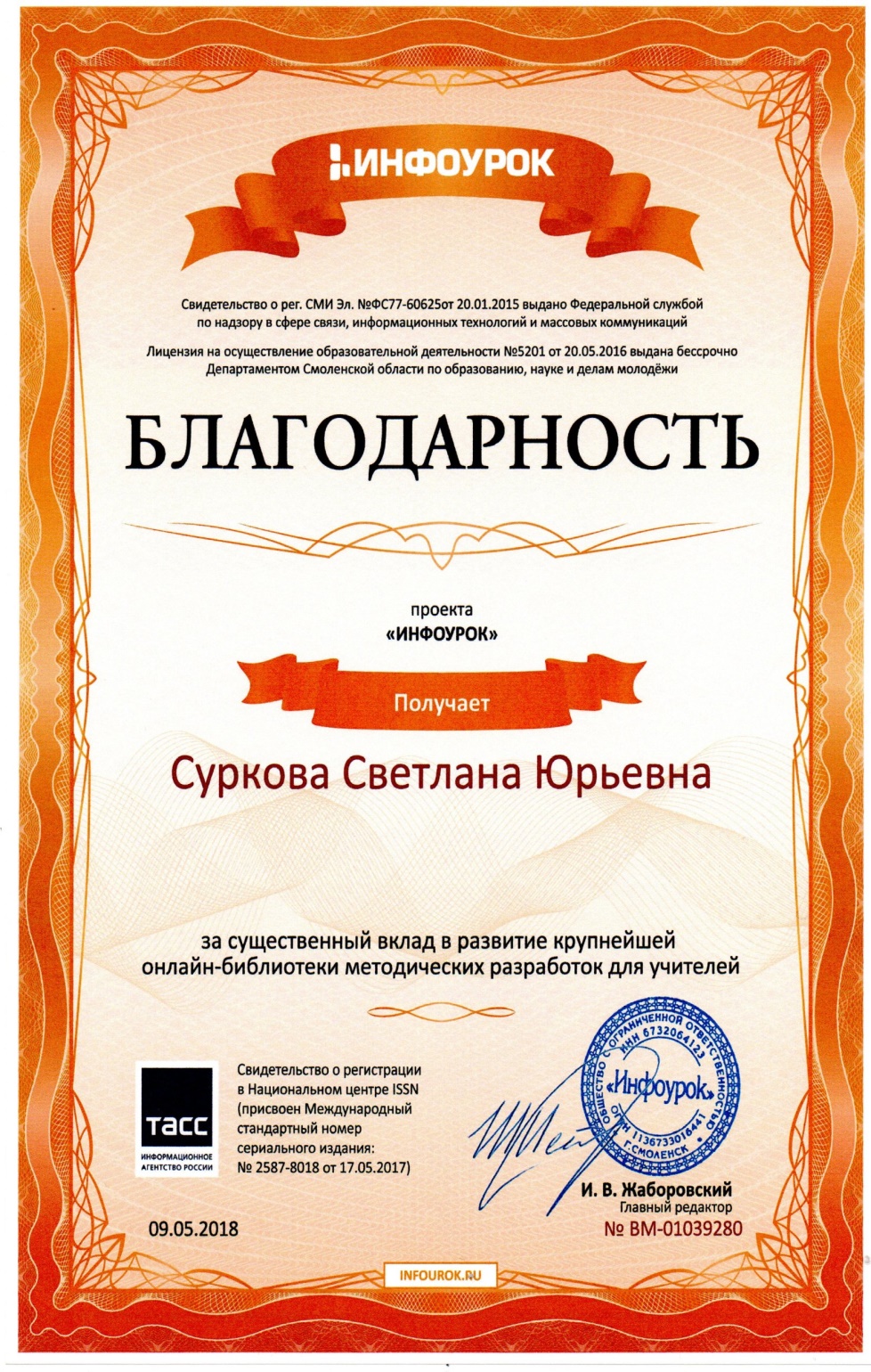 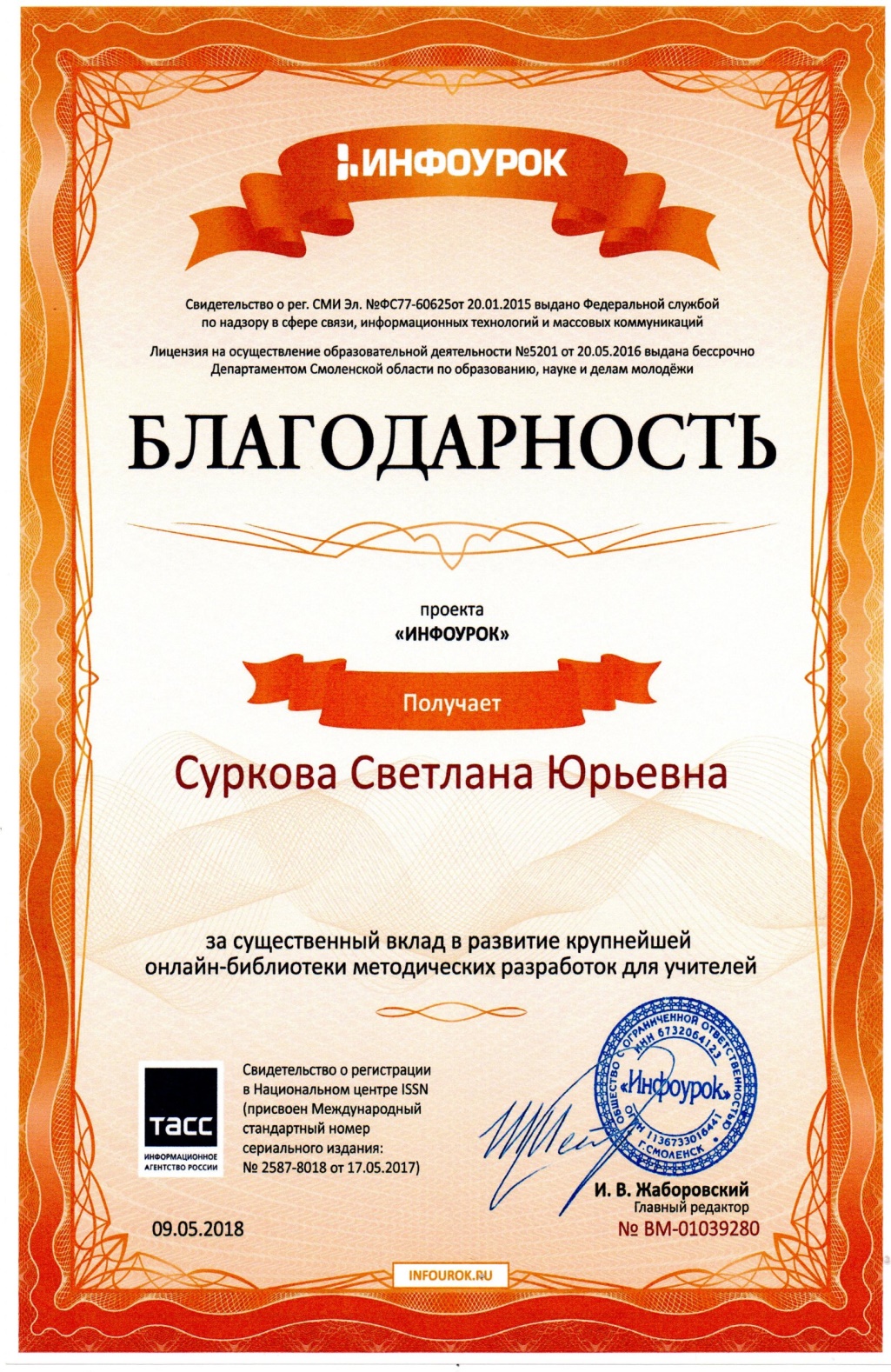